UE3 E1 Déterminants Physiopathologiques :


Lombalgie & Lombalgie chronique
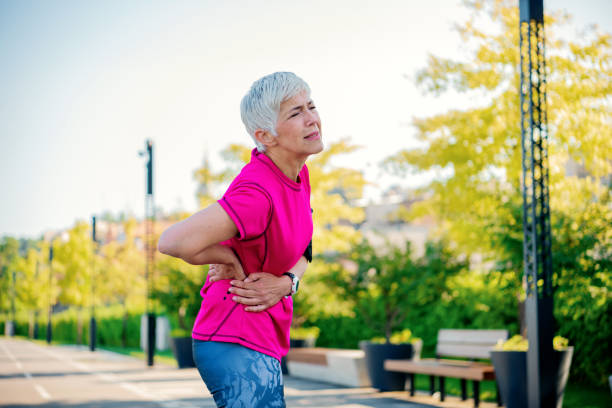 Juste un cours sur une pathologie ?
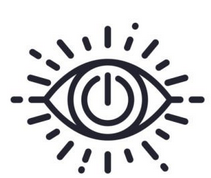 Différence licence et master 

Utilité de la recherche scientifique !

Cours qui pourraient* vous servir 

Références & cours seront* mis à disposition en ligne
La lombalgie : une maladie appartenant aux TMS
La lombalgie appartient à la catégorie des troubles musculo-squelettiques (TMS)
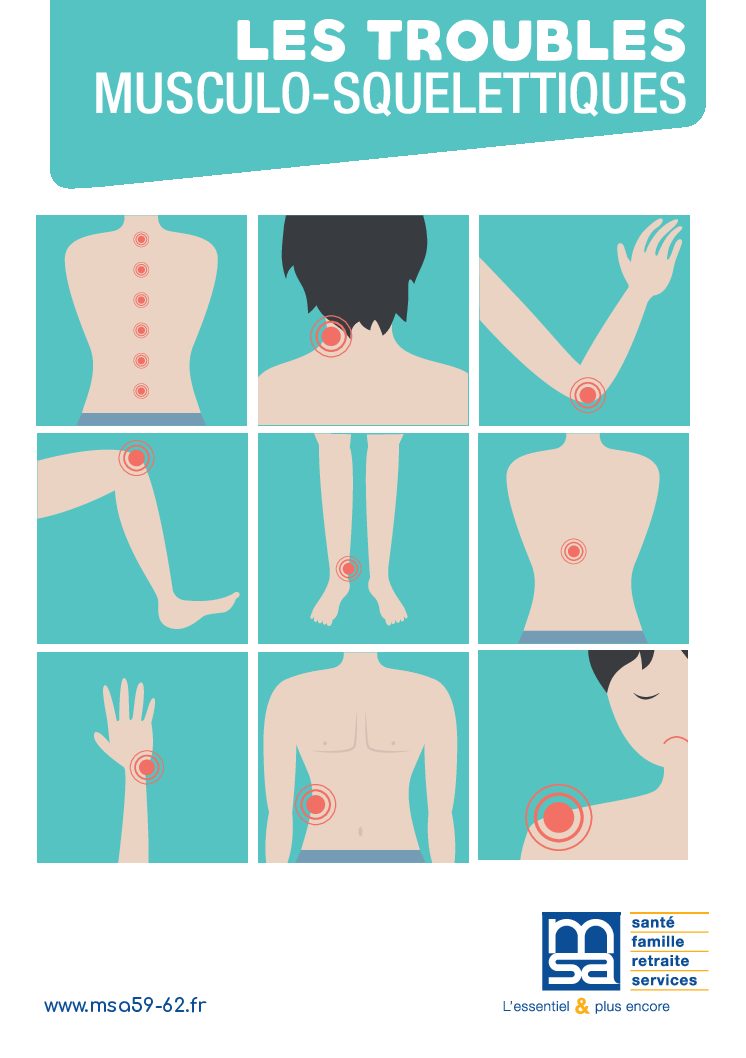 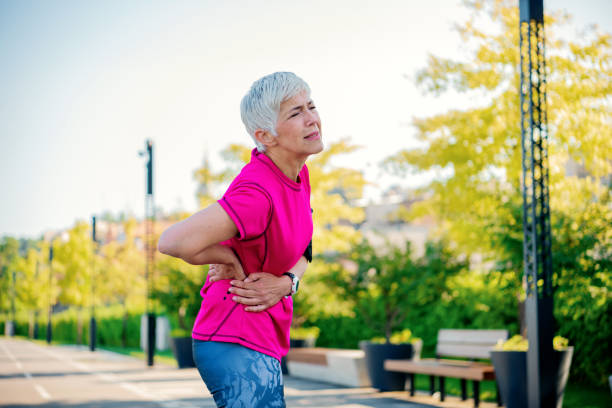 Contexte général
Physiopathologie
Complications
Méthodes d’évaluation
APA & Lombalgie
Définition(s)
Selon l’organisation mondiale de la santé en 2003, la lombalgie ne se définit ni comme une maladie ni comme une entité diagnostique de quelque nature que ce soit (Ehrlich, 2003)
Définitions pouvant être différentes dans le monde : différences à la fois culturelles, linguistiques et méthodologiques (Dionne et al., 2008)
Certains articles emploient une définition basée sur les régions anatomiques tandis que d’autres sur la durée des symptômes (Malliou et al., 2006)
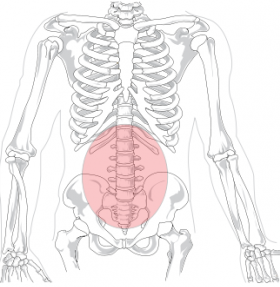 Vlaeyen et al., en 2018 définissent la lombalgie dans leur article comme :

« une douleur, une tension musculaire ou une raideur localisée sous la marge costale et au-dessus des plis fessiers inférieurs, avec ou sans sciatique (douleur descendant la jambe depuis le bas du dos) »
Contexte général
Physiopathologie
Complications
Méthodes d’évaluation
APA & Lombalgie
A ne pas confondre
Lombalgie
Sciatique
Lumbago
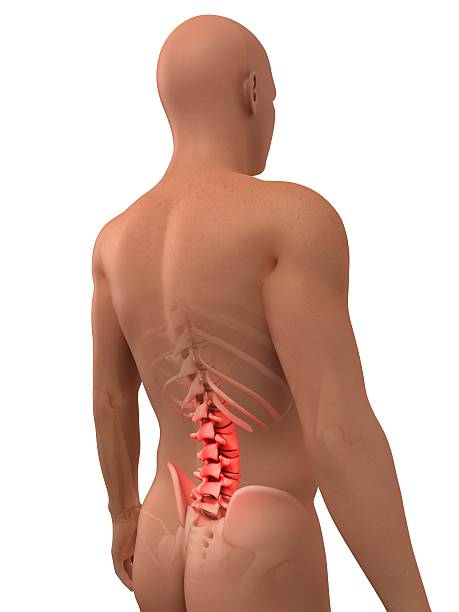 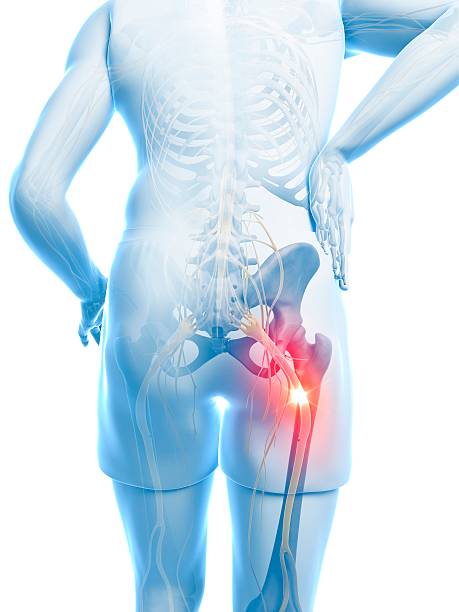 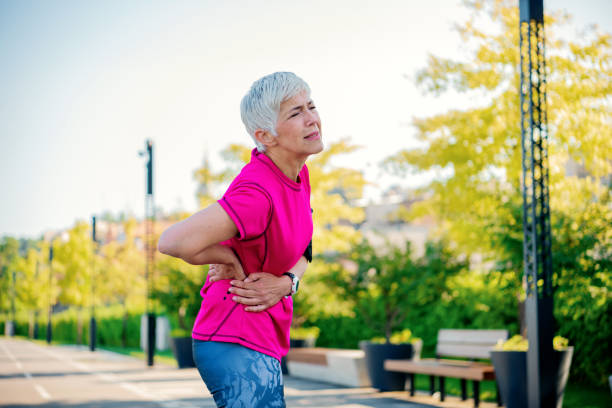 Douleur, une tension musculaire ou une raideur localisée sous la marge costale et au-dessus des plis fessiers inférieurs, avec ou sans sciatique (douleur descendant la jambe depuis le bas du dos)
Ce type de mal de dos survient lorsque la racine du nerf sciatique est irritée ou comprimée
Terme utilisé pour décrire une poussée aiguë de douleurs lombaires. La cause exacte de la douleur n'est pas claire 
Les muscles se contractent involontairement, ce qui entraîne un "blocage du dos"
Contexte général
Physiopathologie
Complications
Méthodes d’évaluation
APA & Lombalgie
3 types de lombalgies
Aigue
Subaiguë
Chroniques
Intensités variables

Dues à des faux mouvements ou efforts traumatisants 

Disparition entre 1 à 6 semaines
Intensités variables

Dues à des faux mouvements ou efforts traumatisants 

Disparition entre 6 à 12 semaines
Intensités variables

Dues à des faux mouvements ou efforts traumatisants 

Douleur durant >3 mois

Disparition incertaine ??
Permet d’étudier les facteurs relatifs au passage d’aigue / subaiguë à un stade chronique
(Henrotin et al., 2006; Masson, 2007; Poiraudeau, Rannou and Revel, 2007)
Contexte général
Physiopathologie
Complications
Méthodes d’évaluation
APA & Lombalgie
3 types de lombalgies
Aigue
Subaiguë
Chroniques
Intensités variables

Dues à des faux mouvements ou efforts traumatisants 

Disparition entre 1 à 6 semaines
Intensités variables

Dues à des faux mouvements ou efforts traumatisants 

Disparition entre 6 à 12 semaines
Intensités variables

Dues à des faux mouvements ou efforts traumatisants 

Douleur durant >3 mois

Disparition incertaine ??
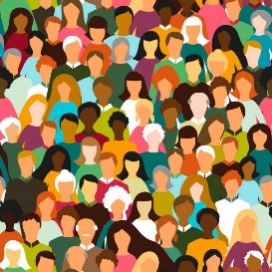 Seulement 10% des individus atteints de lombalgie passent à un état chronique
10%
80% des coûts de santé de la lombalgie sont dues aux individus qui sont dans un état chronique
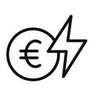 80%
(Poiraudeau, Rannou and Revel, 2007; Maher, Underwood and Buchbinder, 2017)
Contexte général
Physiopathologie
Complications
Méthodes d’évaluation
APA & Lombalgie
Epidémiologie : « le mal du siècle »
Au cours de sa vie, tout le monde* sera touché par la lombalgie

La prévalence aigue est de 19% 
La prévalence ponctuelle est estimée à 30% 
La prévalence sur un an est de 5% 




(Hoy et al., 2012)
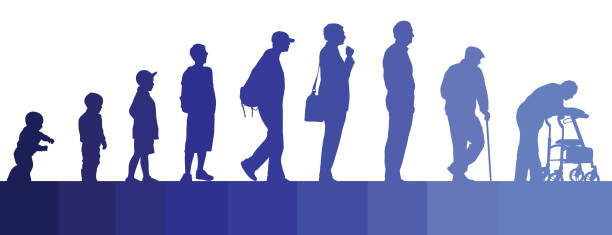 Contexte général
Physiopathologie
Complications
Méthodes d’évaluation
APA & Lombalgie
Epidémiologie : différence selon l’âge et le sexe
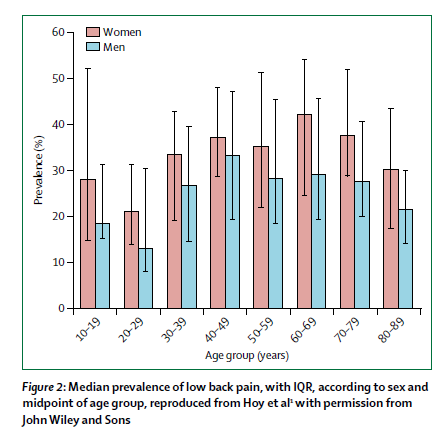 La prévalence de la lombalgie augmente avec l’âge avec un pic entre 40 et 70 ans 




Les femmes semblent plus atteintes que les hommes
Hartvigsen et al., 2018
Contexte général
Physiopathologie
Complications
Méthodes d’évaluation
APA & Lombalgie
Epidémiologie : une évolution inquiétante de la prévalence
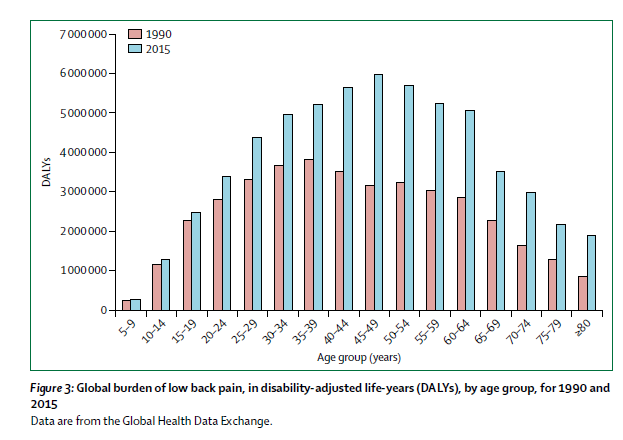 Le nombre d'années d'années vécues avec une incapacité (DALY ou YLD) a augmenté de 54% entre 1990 et 2015
Hartvigsen et al., 2018
Contexte général
Physiopathologie
Complications
Méthodes d’évaluation
APA & Lombalgie
La lombalgie est le principal TMS
La lombalgie appartient à la catégorie des troubles musculo-squelettiques (TMS)
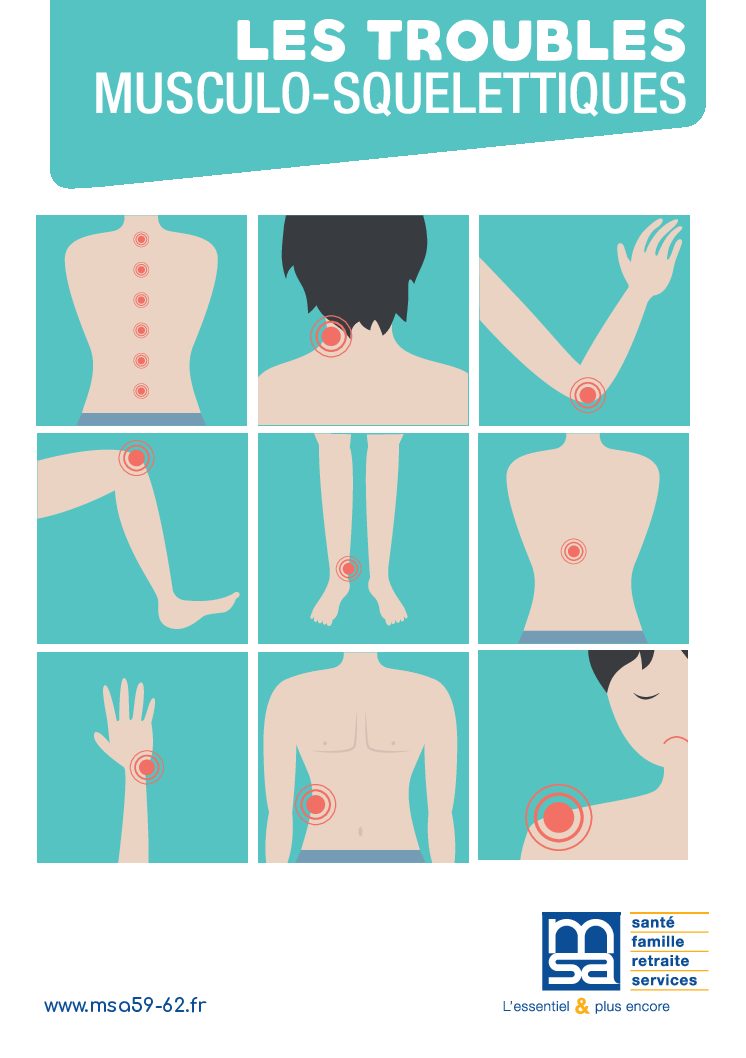 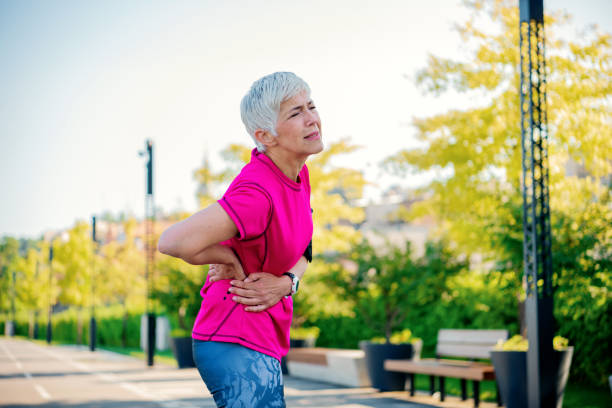 La lombalgie est la principale cause de la charge globale des troubles musculo-squelettiques : 570 millions de cas prévalent dans le monde
Contexte général
Physiopathologie
Complications
Méthodes d’évaluation
APA & Lombalgie
Coûts sur la société : première cause d’invalidité dans le monde
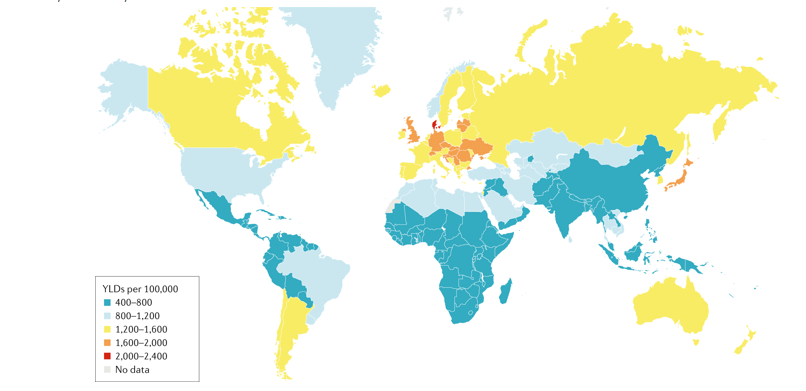 Années passées avec une invalidité due à la lombalgie dans le monde (extrait de Vlaeyen et al., 2018)
Contexte général
Physiopathologie
Complications
Méthodes d’évaluation
APA & Lombalgie
Coûts sur la société : en France
coût de la lombalgie a été évaluée à 1,4 milliards d’euros
= 1,6% du total des dépenses de santé 

Cette somme se divise en coûts directs d’une part : (soins primaires, thérapies physiques, hospitalisations, médicaments et en coûts indirects d’autre part : absentéisme au travail, perte de productivité, chômage

Les coût indirects représentent toujours la plus grosse part des dépenses (Boonen et al., 2005)

Elle est la seconde cause de consultation chez un médecin en France (Genêt, Poiraudeau and Revel, 2002)
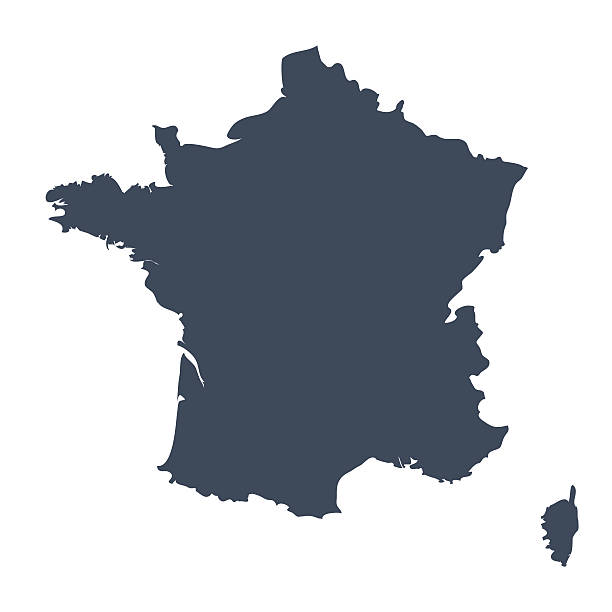 Hartvigsen et al., 2018
Contexte général
Physiopathologie
Complications
Méthodes d’évaluation
APA & Lombalgie
Coûts sur la société : causes externes et évitables de dépenses de santé
Le non-respect des directives de traitement de la lombalgie est probablement associé à une augmentation des coûts directs des soins de santé

Les patients qui obtiennent une imagerie précoce ou une intervention chirurgicale pour une lombalgie sans avoir épuisé les thérapies conservatrices représentent un montant disproportionné des coûts totaux associés à la lombalgie. 

1.2% des patients opérés = 30% des coûts
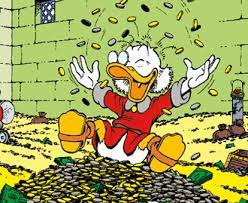 Kim et al., 2019
Contexte général
Physiopathologie
Complications
Méthodes d’évaluation
APA & Lombalgie
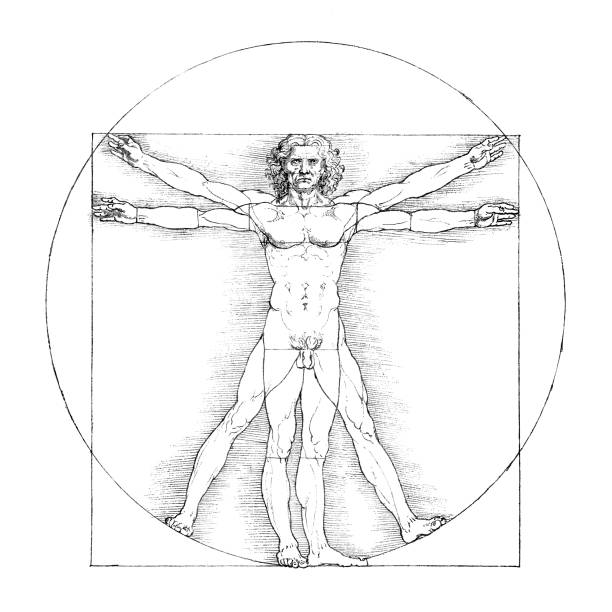 Contexte général
Physiopathologie
Complications
Méthodes d’évaluation
APA & Lombalgie
Le problème majeur de la lombalgie : pas de cause commune
5 à 15% ont une ou des causes / facteurs identifiables
85 à 95% n’ont pas de causes / facteurs identifiables
Finucane et al., 2020, McCarthy et al., 2012
Contexte général
Physiopathologie
Complications
Méthodes d’évaluation
APA & Lombalgie
Facteurs identifiables
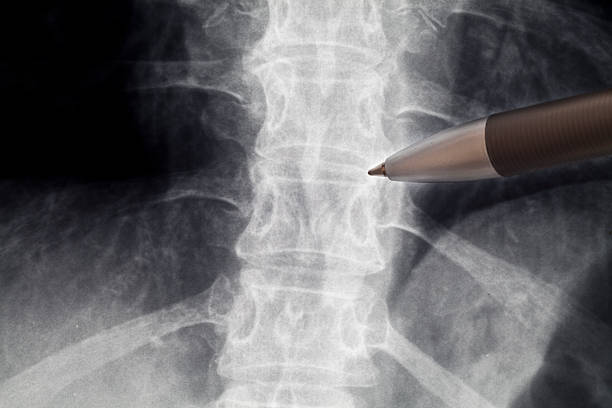 0-7-4,5% avec fractures vertébrales ostéoporotiques


5 % avec des spondylarthropathie  inflammatoires


0,0-0,7 % avec une tumeur maligne


0,01% avec des infections
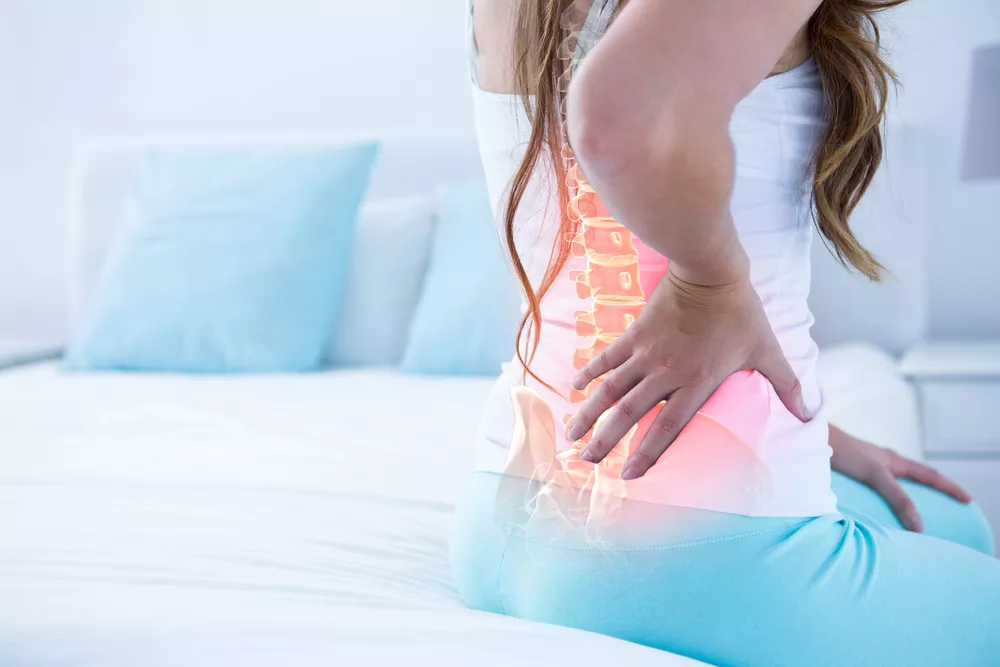 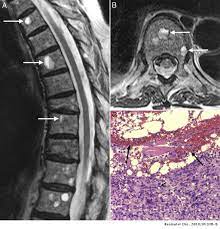 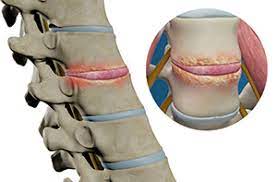 Finucane et al., 2020
Contexte général
Physiopathologie
Complications
Méthodes d’évaluation
APA & Lombalgie
[Speaker Notes: la spondylarthropathie est une maladie chronique des articulations de la colonne lombaire qui évolue par poussées et entraîne l'enraidissement des articulations. Elle est souvent liée à un terrain génétique appelé HLA B 27. Explications.]
Facteurs et mécanismes liés à la transition aigue / chronique
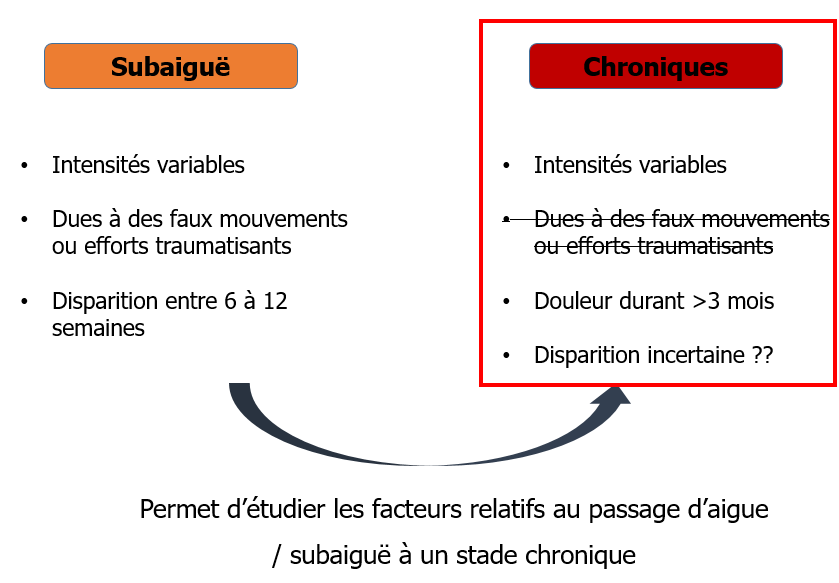 Stevans et al., 2021
Contexte général
Physiopathologie
Complications
Méthodes d’évaluation
APA & Lombalgie
Facteurs et mécanismes liés à la transition aigue / chronique
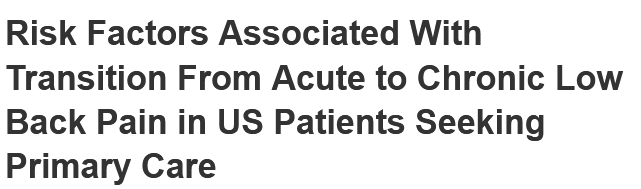 5233 patients souffrant de lombalgie aiguë et provenant de 77 cabinets de soins primaires

Les patients étaient significativement plus susceptibles de passer à une lombalgie chronique à mesure que leur risque sur l'outil de prognostic* augmentait et qu'ils étaient exposés à davantage de recommandations non concordantes.
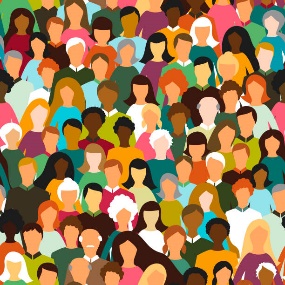 Stevans et al., 2021
Contexte général
Physiopathologie
Complications
Méthodes d’évaluation
APA & Lombalgie
Facteurs et mécanismes liés à la transition aigue / chronique
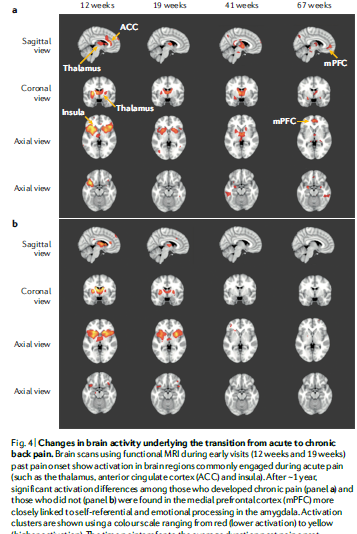 Etude longitudinale : suivi des individus souffrant de douleurs dorsales subaiguës pendant 1 an après quoi les douleurs dorsales étaient persistantes chez certains participants

Les participants souffrant de douleurs persistantes ont montré une connectivité fonctionnelle accrue entre le cortex préfontal et le noyau accumbens lors de l'évaluation initiale, par rapport aux individus qui n'ont pas développé de douleurs chroniques,

La connectivité structurelle et fonctionnelle entre le cortex préfontal,  l'amygdale et le noyau accumbens était toujours différente entre les groupes après 3 ans

La réduction des volumes de l'amygdale et de l'hippocampe sur une période de plusieurs années chez les personnes qui ont évolué vers la douleur chronique suggère que ces altérations structurelles auraient pu exister avant l'apparition de la douleur et, par conséquent, prédisposer potentiellement 

Cependant, ces changements peuvent être observés chez des individus asymptomatiques et, par conséquent, potentiellement predisposes au développement de la douleur chronique
Baliki, et al., 2012
Contexte général
Physiopathologie
Complications
Méthodes d’évaluation
APA & Lombalgie
[Speaker Notes: Prefontal : prémotricité 
Accumbens : peur, recompense, 
Agmydale traite info sensorielle qu’elle évalue et détecte signal d’alerte
Hippocampe;e : inhibition du comportement]
Identifier les drapeaux rouges et drapeaux jaunes
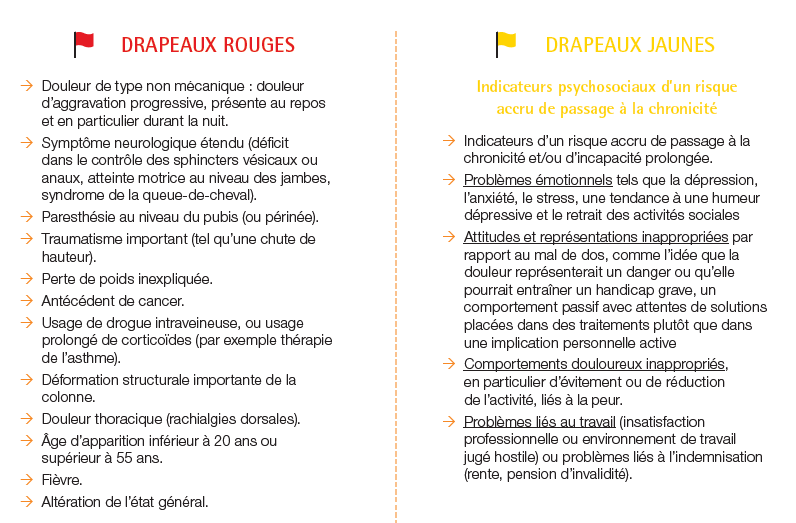 H.A.S 2019
Contexte général
Physiopathologie
Complications
Méthodes d’évaluation
APA & Lombalgie
Identifier les potentiels facteurs responsables de la lombalgie chronique
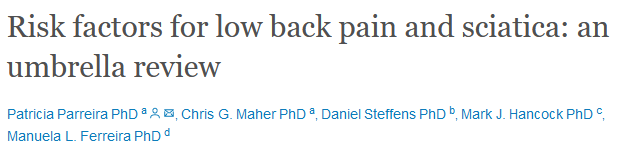 Les facteurs de risque défavorables comprenaient 

Caractéristiques de l'individu : âge avancé, sexe, 
Mauvaise santé générale : le tabagisme, obesité, activité physique, problemes de sommeils 
Stress physique sur la colonne vertébrale : les vibrations, charge portée  
Stress psychologique : la depression, un travail stressant
Contexte général
Physiopathologie
Complications
Méthodes d’évaluation
APA & Lombalgie
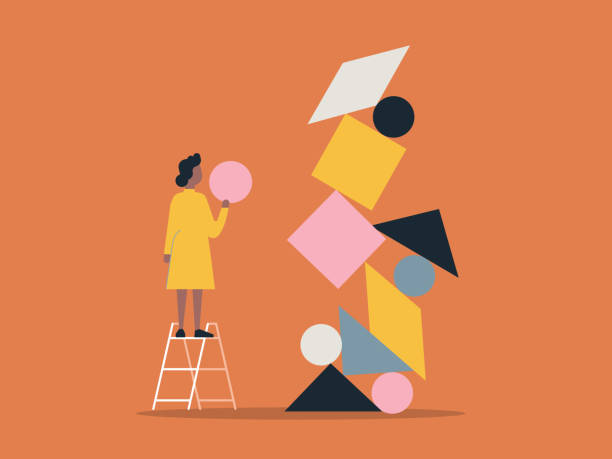 Contexte général
Physiopathologie
Complications
Méthodes d’évaluation
APA & Lombalgie
Identifier les potentiels facteurs responsables de la lombalgie chronique
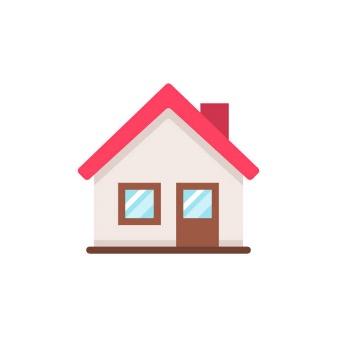 Premièrement, concernant les activités quotidiennes, les individus déclarent perdre le goût à réaliser des tâches. Ces individus, à cause de l’imprévisibilité de la survenue des douleurs, doivent constamment pour maintenir un semblant de vie sociale
Deuxièmement, les individus lombalgiques, déclarent se sentir quelques fois incompris et non soutenus par leurs proches. Certains doivent renoncer à leurs activités à cause des douleurs, restreignant alors leur cercle social. D’autres à l’inverse, s’engagent dans des activités susceptibles de traumatiser le rachis lombaire pour conserver des activités et des relations, au détriment de leurs santés générales
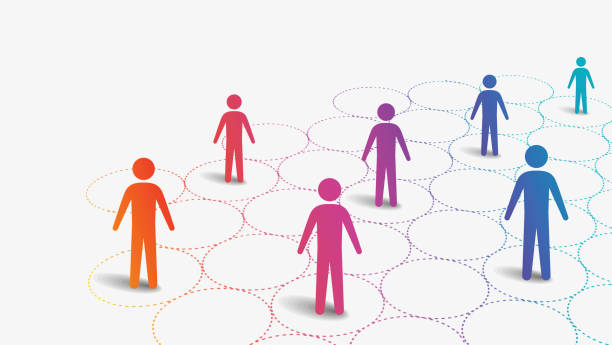 Froud et al., 2014, Dutmer et al., 2019
Contexte général
Physiopathologie
Complications
Méthodes d’évaluation
APA & Lombalgie
Identifier les potentiels facteurs responsables de la lombalgie chronique
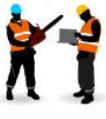 Troisièmement, les lombalgiques soulignent la crainte qu’ils ont à perdre leur emploi ou à perdre en efficacité au travail à cause des douleurs ou des traitements. Certains déclarent même utiliser les jours de congés pour calmer leurs maux de dos, et non pour prendre des vacances.
Quatrièmement, certains individus en prenant connaissance du passage du stade aigu à chronique de leur lombalgie déclarent ressentir du désespoir, de l’irritabilité, des insomnies, un état dépressif
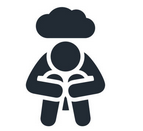 Froud et al., 2014, Dutmer et al., 2019
Contexte général
Physiopathologie
Complications
Méthodes d’évaluation
APA & Lombalgie
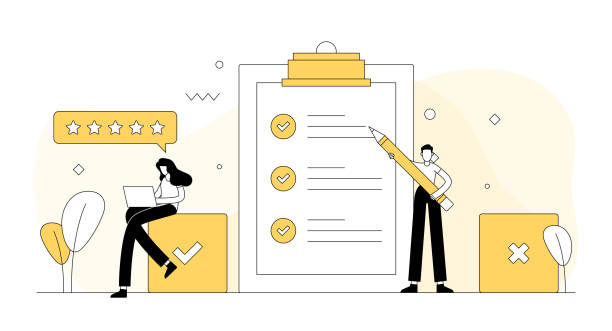 Contexte général
Physiopathologie
Complications
Méthodes d’évaluation
APA & Lombalgie
Méthodes d’évaluation de la lombalgie
L’objectif est triple 


Identifier si l’origine de la douleur est spécifique : vertèbre cassée, inflammation etc… 

Mesurer le niveau de douleur du patient 

Evaluer comment l’individu vit au quotidien avec sa pathologie
Contexte général
Physiopathologie
Complications
Méthodes d’évaluation
APA & Lombalgie
Méthodes d’évaluation de la lombalgie : active
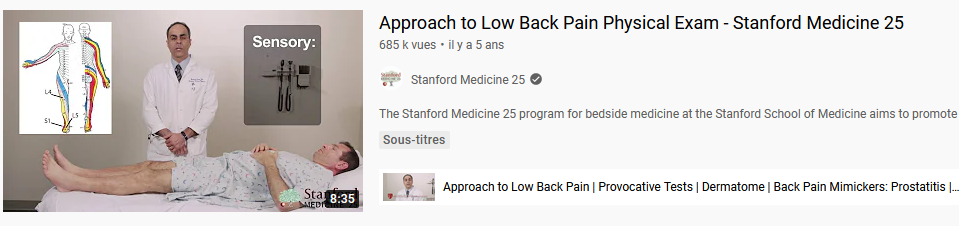 Contexte général
Physiopathologie
Complications
Méthodes d’évaluation
APA & Lombalgie
Méthodes d’évaluation de la lombalgie : active
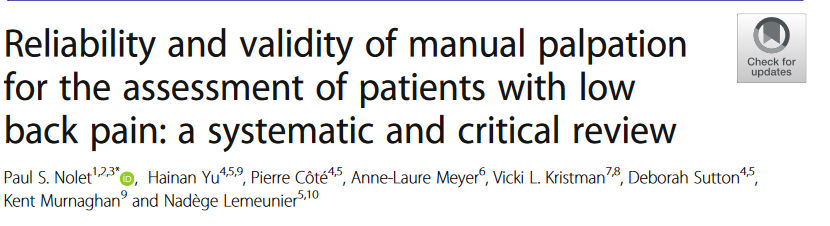 Sur 14 articles analysés il a été observé que la validité des tests de palpation est inconsistante 

Aucune validité et reproductibilité de ces méthodes 

Selon les auteurs « leurs utilités cliniques est incertaine »
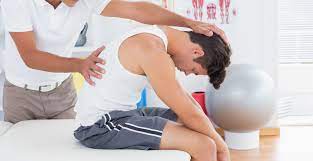 Nolet et al., 2021
Contexte général
Physiopathologie
Complications
Méthodes d’évaluation
APA & Lombalgie
Méthodes d’évaluation de la lombalgie : active
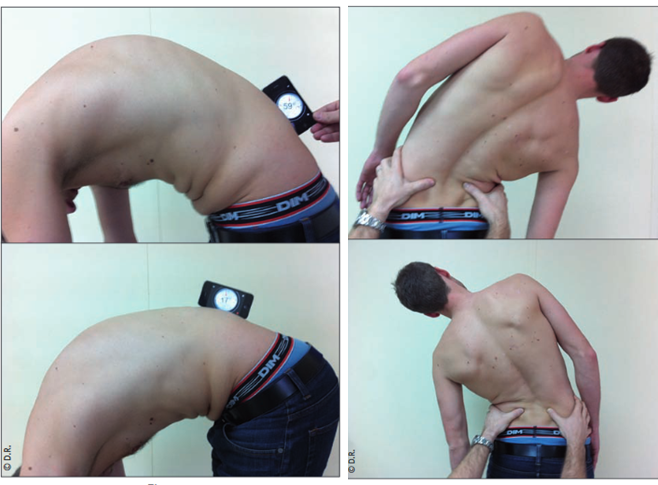 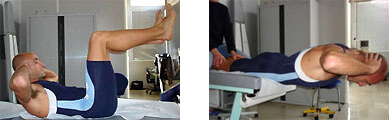 Force musculaire : test de Shirado à droite et Sorensen à gauche
Mobilité articulaire
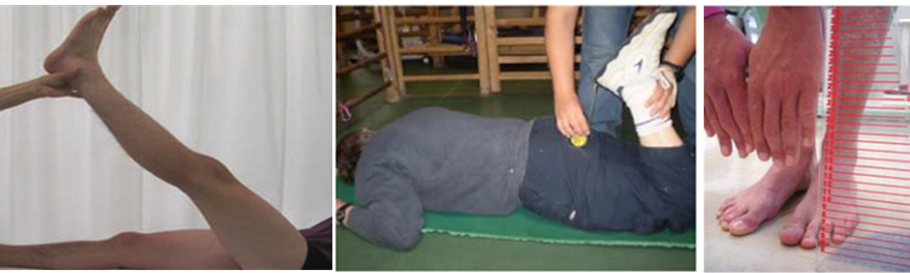 Souplesse
Contexte général
Physiopathologie
Complications
Méthodes d’évaluation
APA & Lombalgie
Méthodes d’évaluation de la lombalgie : passive
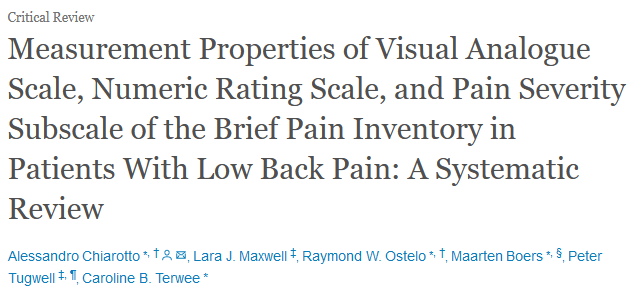 L'objectif de cette étude était de fournir une synthèse systématique des preuves de validité des principaux questionnaire de douleurs
Visual Analogue Scale (VAS)
Numeric Rating Scale (NRS)
Pain Severity subscale of the Brief Pain Inventory (BPI-PS)
Toutes les propriétés de mesure de ces tests étaient étayées par des preuves de qualité nulle, faible ou très faible
Chiarotto et al., 2019
Contexte général
Physiopathologie
Complications
Méthodes d’évaluation
APA & Lombalgie
[Speaker Notes: https://www.youtube.com/watch?v=q1gX9hORtLY]
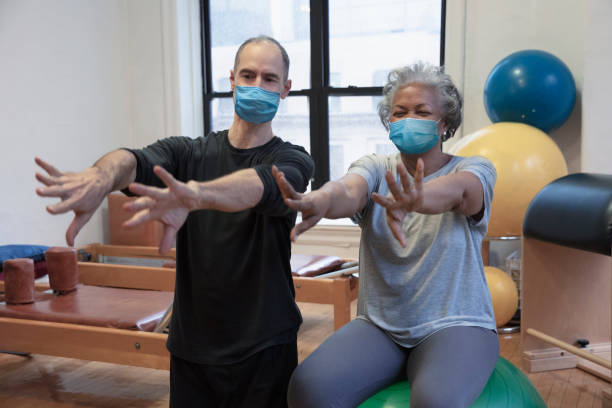 Contexte général
Physiopathologie
Complications
Méthodes d’évaluation
APA & Lombalgie
APA & lombalgie : pas le grand amour au début
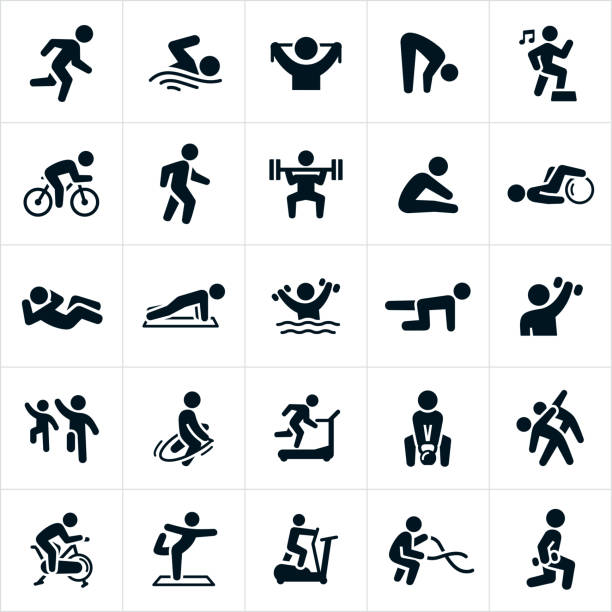 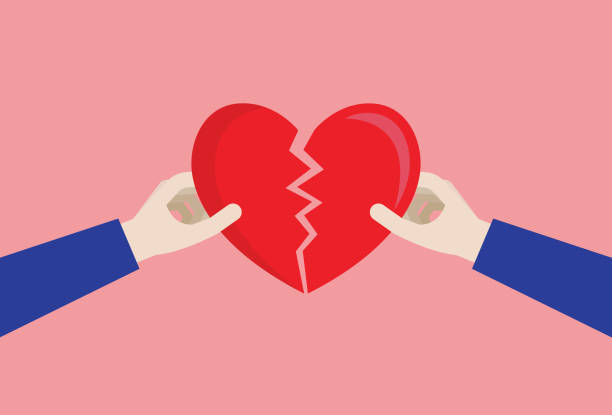 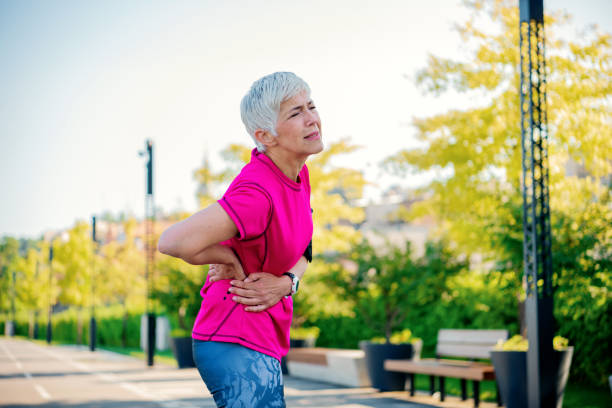 Contexte général
Physiopathologie
Complications
Méthodes d’évaluation
APA & Lombalgie
APA & lombalgie : pas le grand amour au début
20ième siècle la médecine s’orientait sur une cause unique/spécifique de la lombalgie : nerfs, vertèbres 

Grâce au progrès de l’imagerie on décèle chez certains patients des problèmes du disque vertébrale 

Recours fréquents à des opérations chirurgicales jusque quand les années 1980

Idées préconçues : lorsqu’on a mal, il vaut mieux privilégier le repos
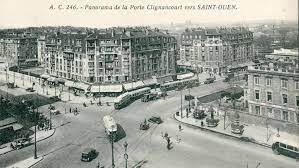 Uniquement à partir des années 1990 que l’on se rend compte que la lombalgie est une pathologie complexe

Il est donc nécessaire de trouver les facteurs de risques et des méthodes permettant de lutter/gérer les douleurs pour les lombalgiques
Lutz et al., 2003, Maharty 2012
Contexte général
Physiopathologie
Complications
Méthodes d’évaluation
APA & Lombalgie
Quel est l’intérêt des méthodes invasives et passives ?
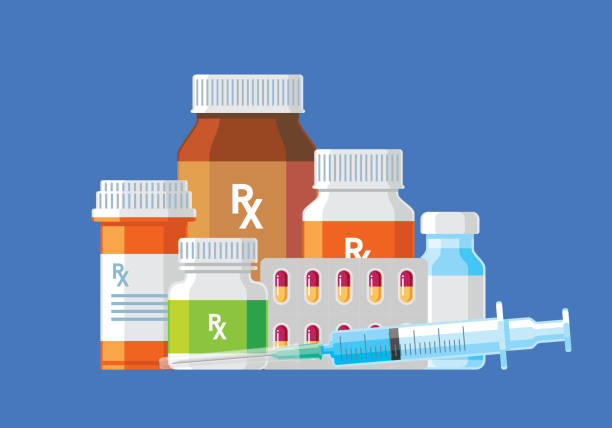 Antalgiques / Myorelaxants / Anti-inflammatoires / Antidépresseurs
Problèmes : effets délétères & risque d’addiction

Chou et al., 2017
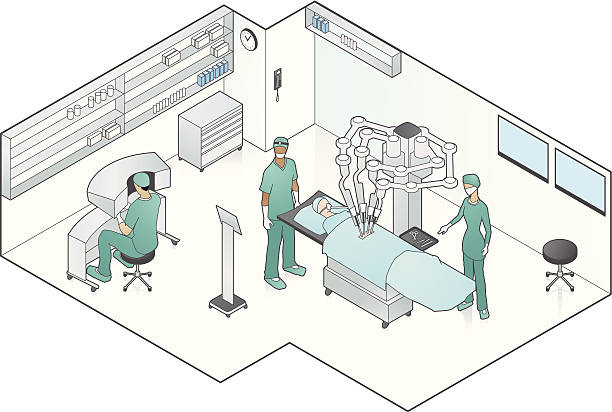 Discectomies, arthrodèses
Problèmes : efficacité faible voir nulle

Chou et al., 2009
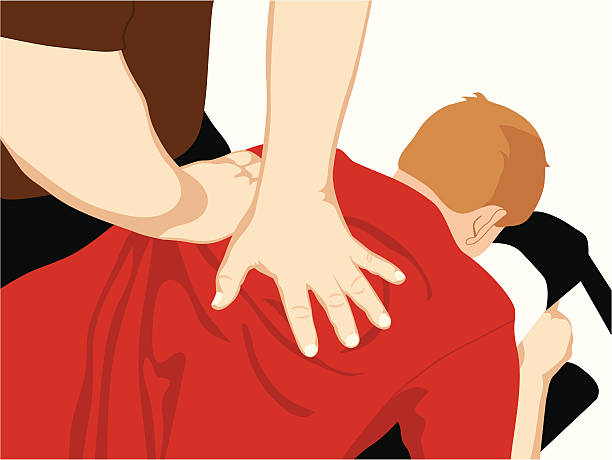 Ajustements lombaires / pressions / manipulations
Problèmes : efficacité faible voir nulle

Dal Farra et al., 2021
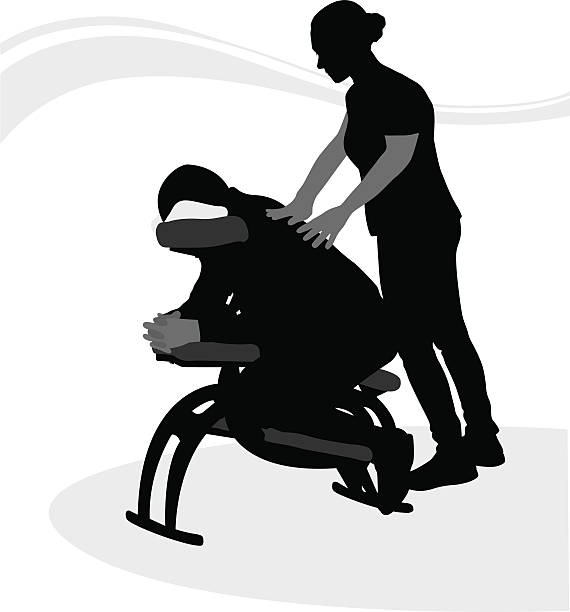 Applications chauds froids & massage
Problèmes : efficacité faible voir nulle

Owen et al., 2020
Contexte général
Physiopathologie
Complications
Méthodes d’évaluation
APA & Lombalgie
[Speaker Notes: discectomie consiste à ôter une hernie discale. S’il s’agit du traitement chirurgical de référence de la hernie discale

L’arthrodèse lombaire est une intervention chirurgicale qui consiste à fusionner définitivement une ou plusieurs vertèbres douloureuses de la colonne lombaire]
LE TRAITEMENT PRINCIPAL : ACTIVITE PHYSIQUE ADAPTEE
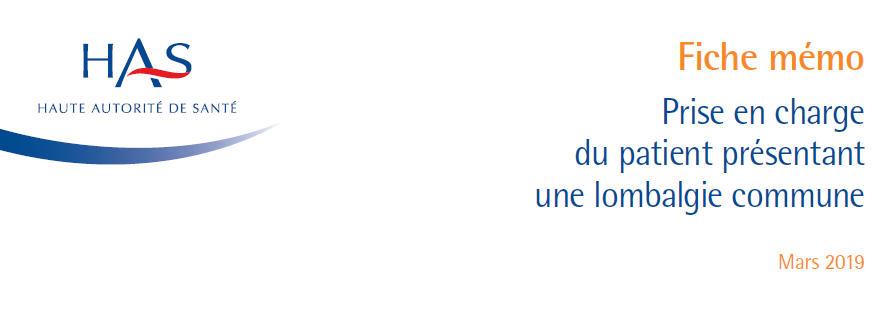 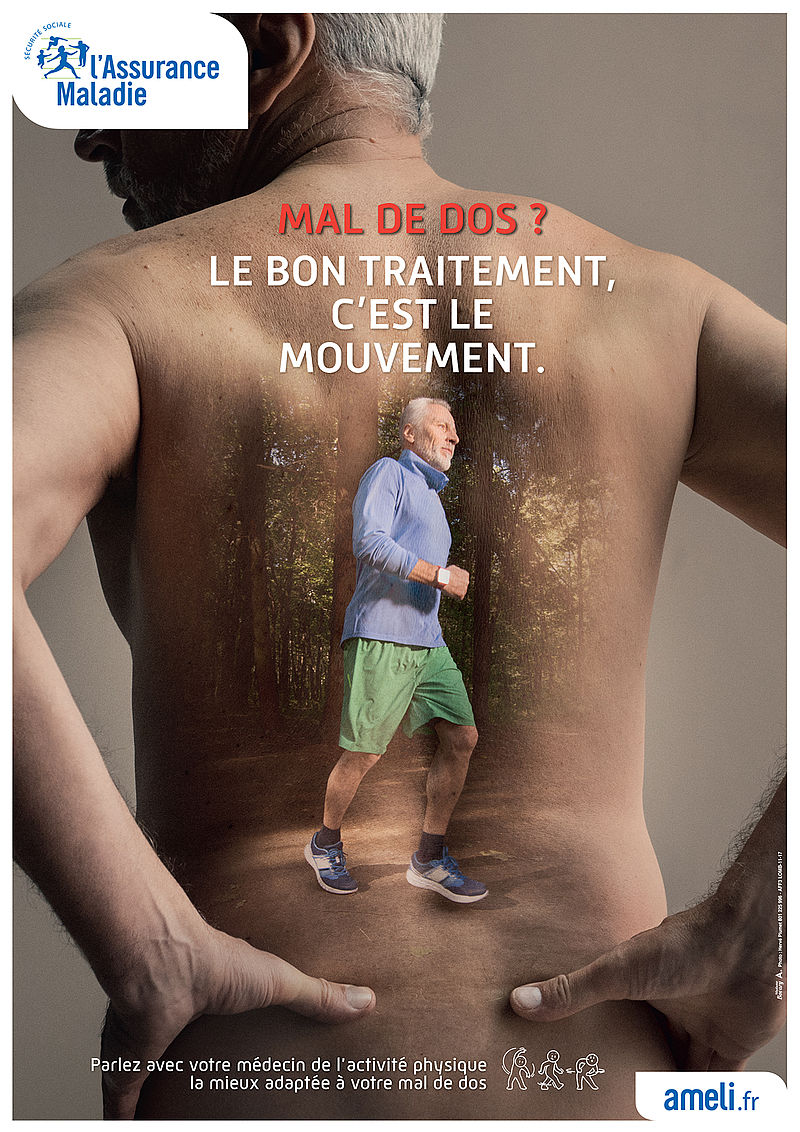 « L’activité physique est le traitement principal permettant une évolution favorable de la lombalgie et d’éviter une récidive » Grade B
H.A.S 2019
Contexte général
Physiopathologie
Complications
Méthodes d’évaluation
APA & Lombalgie
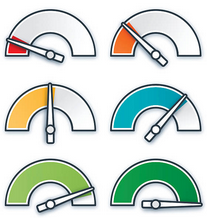 1 : Connaître le niveau d’activité physique et si possible de sédentarité de la population
Le niveau d’activité physique des patients lombalgiques chroniques
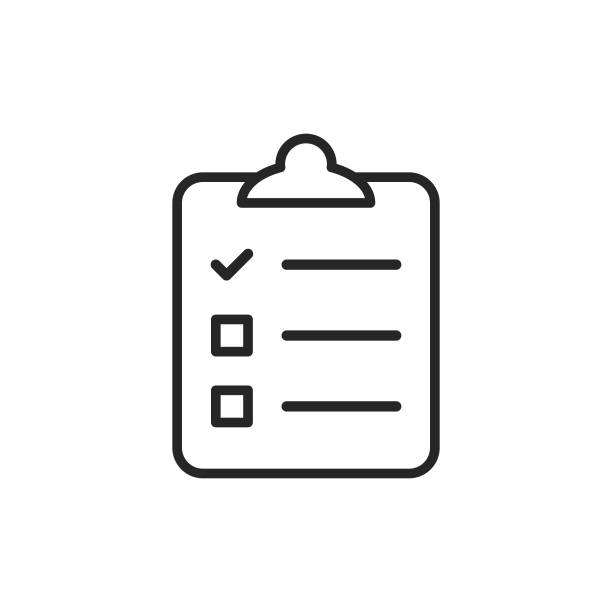 Lombalgie avant opération
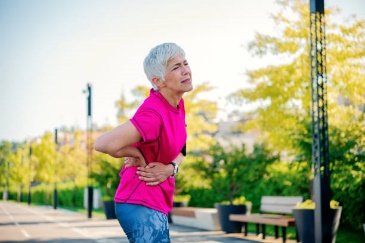 International Physical Activity Questionnaire.
N=32
Les personnes dont le score est :
inférieur à 600 sont décrites comme inactives,
compris entre 600 et 1500  sont décrites comme moyennement active
supérieur à 3000 sont décrites comme actives.
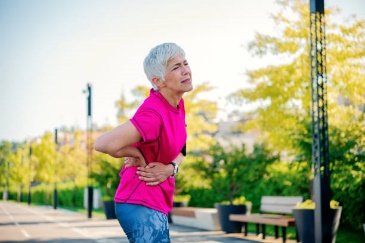 Lombalgie chronique
N=32
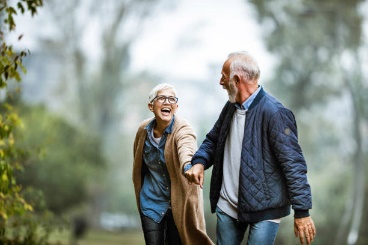 Sujets sains
N=32
Soysal et al., 2013
Contexte général
Physiopathologie
Complications
Méthodes d’évaluation
APA & Lombalgie
Le niveau d’activité physique des patients lombalgiques chroniques
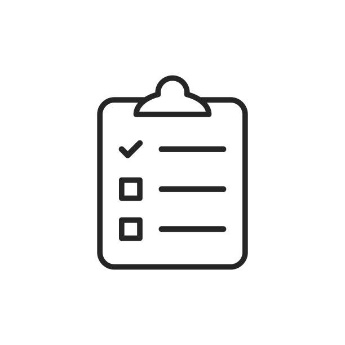 International Physical Activity Questionnaire.
Lombalgie avant opération
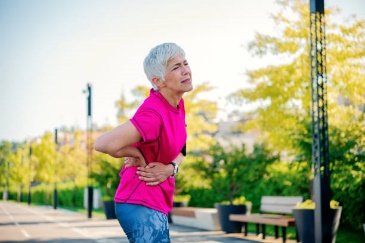 5843.14 ± 2906.85
N=32
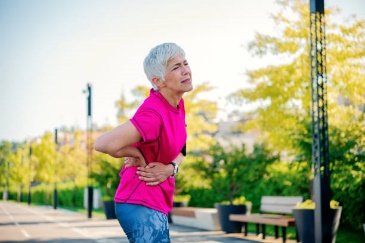 Lombalgie chronique
2739.04 ± 968.39
N=32
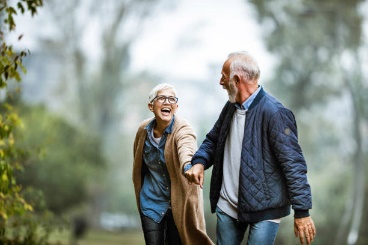 Sujets sains
14481.44 ± 1834.88
N=32
Les patients atteints de lombalgies sont significativement moins actifs que les sujets sains
Soysal et al., 2013
Contexte général
Physiopathologie
Complications
Méthodes d’évaluation
APA & Lombalgie
Le niveau d’activité physique des patients lombalgiques chroniques
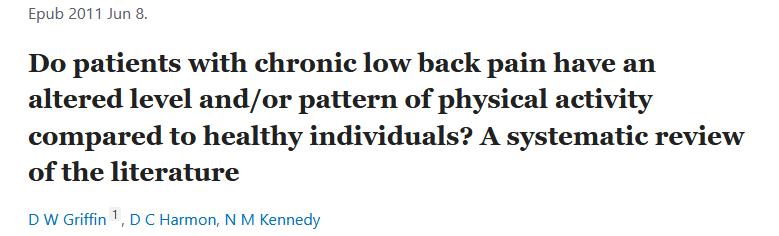 Quatre études ont recruté des patients adultes (18-65 ans)
Deux études ont examiné des adultes plus âgés (≥65 ans) 
Une étude a recruté des adolescents (<18 ans)


Aucune différence significative dans le niveau d'activité global des adultes ou des adolescents souffrant de lombalgie chronique
Il existe des preuves que les adultes plus âgés souffrant de lombalgie chronique sont moins actifs que les témoins
 
Les résultats suggèrent que les patients présentent un schéma d'activité physique altéré au cours d'une journée par rapport aux témoins.
Contexte général
Physiopathologie
Complications
Méthodes d’évaluation
APA & Lombalgie
[Speaker Notes: Mais quand on fouille la littérature, on s’apperçoit que cette différence n’est pas toujours présente, même lorsqu’on évalue avec des accéléro

Three studies used an activity monitor/accelerometer to record physical activity [16–18] and one study used a pedometer [21]. Three studies used a self-report questionnaire to measure physical activity]
Le niveau de capacités fonctionnelles des patients lombalgiques chroniques
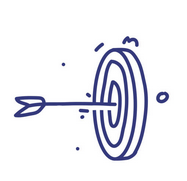 Evaluer les capacités fonctionnelles des lombalgiques chroniques
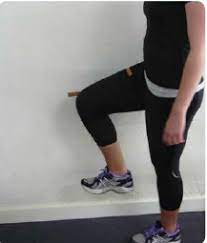 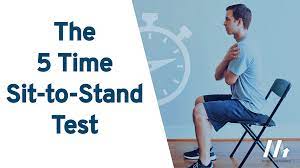 2 minutes step test
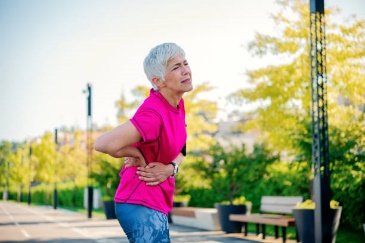 Lombalgie chronique
N=30
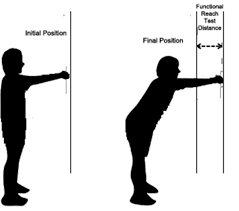 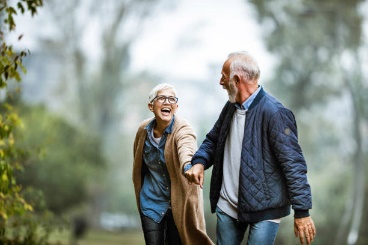 Sujets sains
N=30
Functional reach test
Vachalathiti et al., 2020
Contexte général
Physiopathologie
Complications
Méthodes d’évaluation
APA & Lombalgie
Le niveau de capacités fonctionnelles des patients lombalgiques chroniques
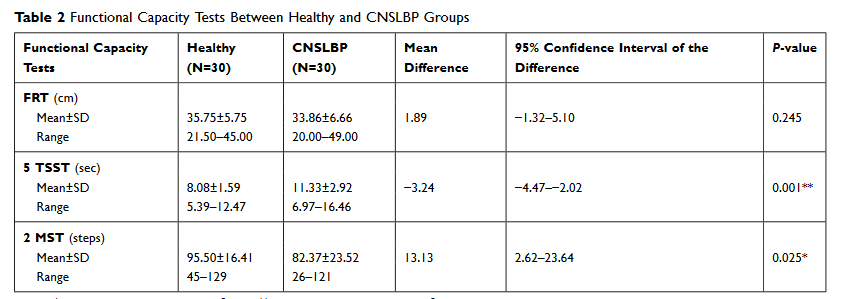 Les résultats ont révélé des différences significatives dans les tests de cinq minutes assis-debout et de deux minutes de marche entre les individus atteints de lombalgies chroniques et les sujets sains
Vachalathiti et al., 2020
Contexte général
Physiopathologie
Complications
Méthodes d’évaluation
APA & Lombalgie
2 :  Savoir si l’activité physique et si possible la sédentarité contribuent au développement ou à l’atténuation de la pathologie
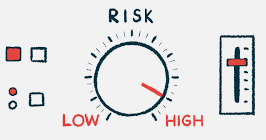 Le niveau d’activité physique conditionne la lombalgie chronique
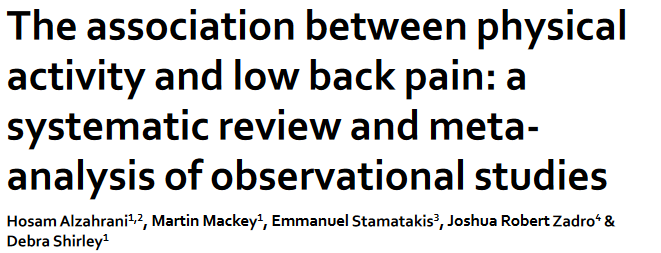 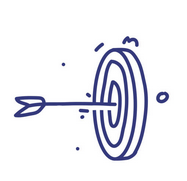 Objectif : étudier l'association entre l'activité physique totale et spécifique à un domaine l'activité physique totale et spécifique à un domaine et la lombalgie non spécifique chez les adultes.
Alzahrani et al., 2018
Contexte général
Physiopathologie
Complications
Méthodes d’évaluation
APA & Lombalgie
Le niveau d’activité physique conditionne la lombalgie chronique
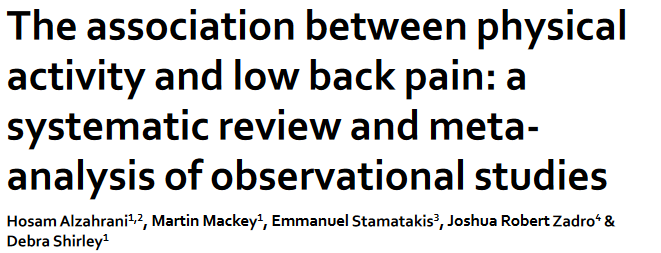 Vingt-quatre études incluses : 15 études de cohorte et neuf études transversales

Total participants : 95 796 participants

Mesures de l'activité physique. 
La majorité des études ont utilisé des questionnaires auto-administrés pour mesurer l'activité physique 
Seulement deux études ont utilisé des mesures objectives de l'activité physique
Alzahrani et al., 2018
Contexte général
Physiopathologie
Complications
Méthodes d’évaluation
APA & Lombalgie
Le niveau d’activité physique conditionne la lombalgie chronique
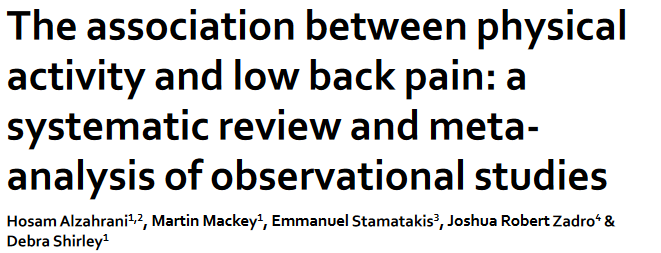 Méthodologie : 

Regarder l’association entre la lombalgie et différents niveaux d’activité physique : léger / modéré / intense ou l’activité physique de loisir  en distinguant les études de cohortes et les études transversalles
Alzahrani et al., 2018
Contexte général
Physiopathologie
Complications
Méthodes d’évaluation
APA & Lombalgie
Le niveau d’activité physique conditionne la lombalgie chronique
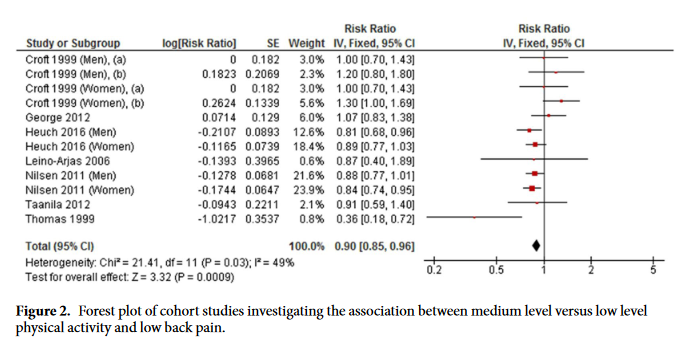 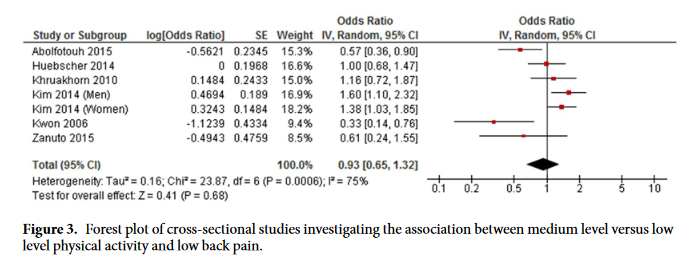 L'activité physique de niveau moyen était significativement associée à une diminution du risque de lombalgie dans une méta-analyse de sept études de cohorte (RR = 0,90, IC 95 % 0,85 à 0,96, P = 0,0009, I2 = 49 %) (Fig. 2)

Mais n'était pas associée à la lombalgie dans une méta-analyse de six études transversales (OR = 0,93, IC 95 % 0,65 à 1,32, P = 0,68, I2 = 75 %) (Fig. 3).
Contexte général
Physiopathologie
Complications
Méthodes d’évaluation
APA & Lombalgie
Le niveau d’activité physique conditionne la lombalgie chronique
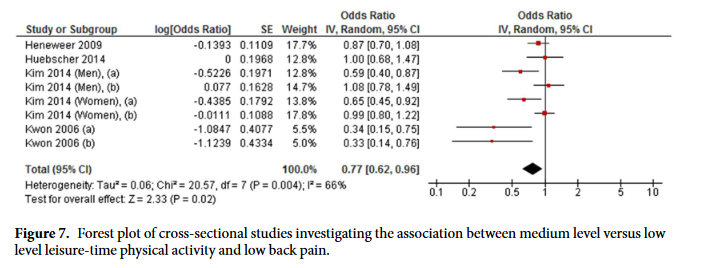 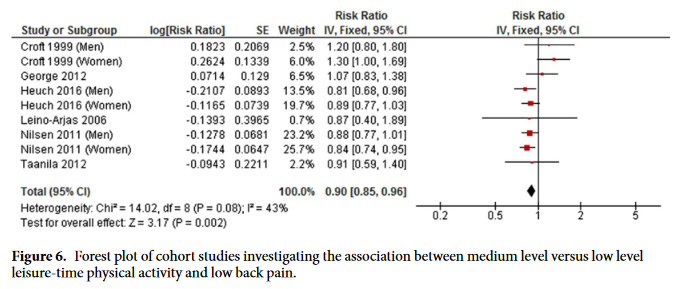 Une méta-analyse de six études de cohorte a montré que l'activité physique pendant les loisirs  de niveau moyen était inversement associée à la lombalgie (RR = 0,90, IC 95 % 0,85 à 0,96, P < 0,002 ; I2 = 43 %) (Fig. 6).


Dans une méta-analyse de quatre études transversales, une association a également été observée entre l'activité physique pendant les loisirs  de niveau moyen et la lombalgie (OR = 0,77, IC à 95 % 0,62 à 0,96, P = 0,02 ; I2 = 66 %) (figure 7).
Contexte général
Physiopathologie
Complications
Méthodes d’évaluation
APA & Lombalgie
Le niveau d’activité physique conditionne la lombalgie chronique
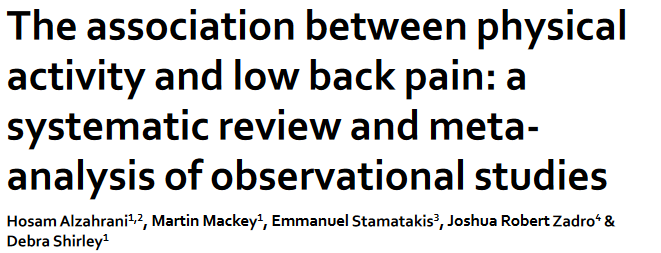 Association inverse entre l'activité physique et la lombalgie, mais aucune preuve de dose-réponse.

Les résultats regroupés des études de cohorte ont démontré que les personnes pratiquant une activité physique de niveau moyen ont un risque de lombalgie inférieur de 10% à celui des personnes pratiquant une activité physique de faible niveau.

Lorsque seules les études transversales sont prises en compte, cette association disparaît.
Alzahrani et al., 2018
Contexte général
Physiopathologie
Complications
Méthodes d’évaluation
APA & Lombalgie
Quelques Moocs intéréssants
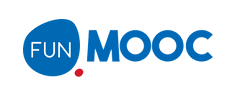 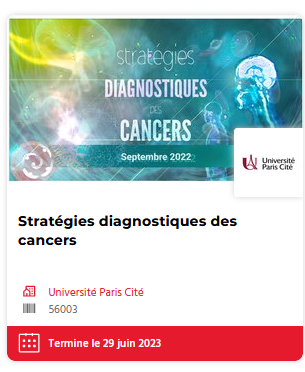 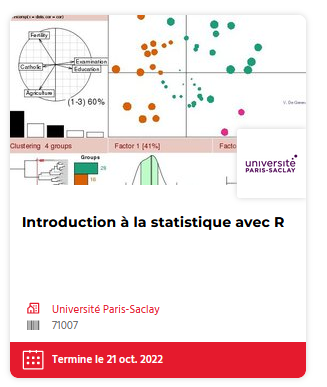 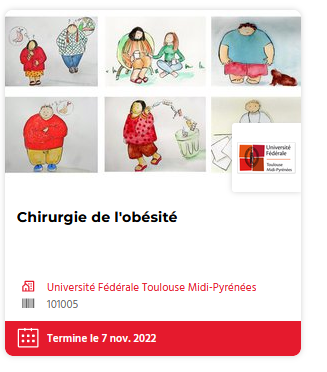 Lecture
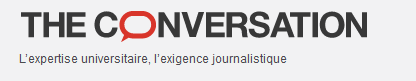 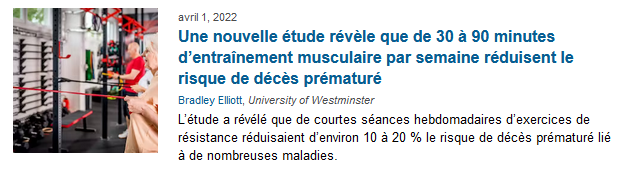 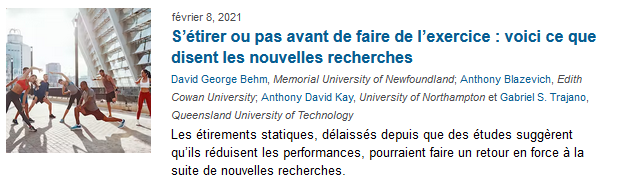 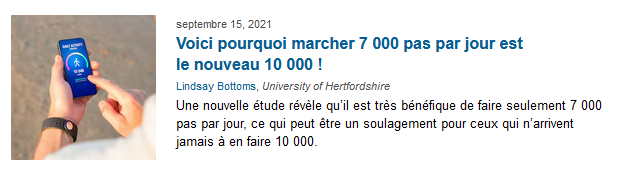 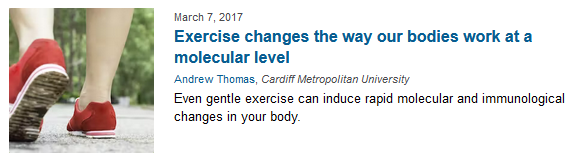 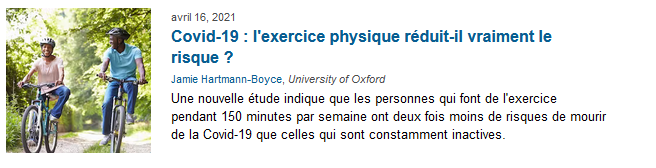 Le niveau de sédentarité conditionne la lombalgie chronique
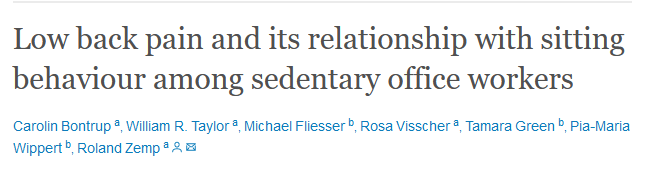 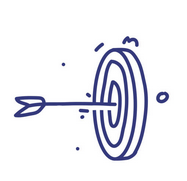 Etudier la relation entre les douleurs dorsales et les habitudes professionnelles en position assise chez 64 employés de centres d'appels



Méthodologie
Un tapis de pression textile a été utilisé pour évaluer et paramétrer le comportement assis sur un total de 400 h, tandis que des questionnaires sur la douleur ont évalué la lombalgie aiguë et chronique
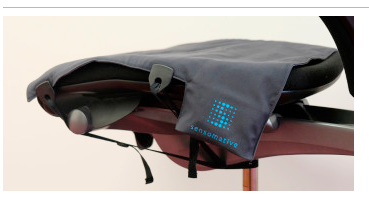 Bontrup et al., 2019
Contexte général
Physiopathologie
Complications
Méthodes d’évaluation
APA & Lombalgie
[Speaker Notes: In order to identify transient periods (when participants showed small body movements or moved from one sitting posture to another), firstly, raw pressure data were filtered using a zero-phase low-pass filter (1st order Butterworth filter, cut-off frequency: 0.2 Hz). A threshold value was then calculated for every participant, which was defined as 0.35% of the 93rd percentile of the pressure values throughout the working day. Finally, if more than two-thirds of the loaded sensors exhibited a higher differential in the pressure values from one time point to the next than the defined threshold value, these time points were considered as transient periods. In cases where the time between two transient periods was shorter than 3 s, the two transient periods were considered as one longer transient period. Remaining phases without transient periods were defined as stable sitting. Using the previously created random forest classifier, the specific sitting position was calculated 1 s after the onset of a stable sitting period and allocated to the whole stable period. In order to quantify sitting behaviour, four parameters were defined:
: Mean number of movements per working hour, characterised by the number of transient periods during the whole working day divided by the number of working hours
: Mean number of positional changes per working hour, calculated as the number of sitting position changes during the whole working day divided by the number of working hours
: Mean time period of stable sitting, characterised by the mean length of stable sitting periods over the whole working day
: Percentage of transient periods during the whole working period]
Le niveau de sédentarité conditionne la lombalgie chronique
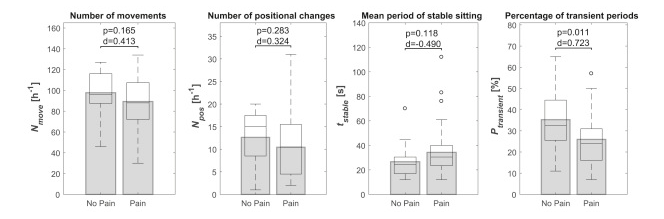 La majorité des participants reportées des niveaux aigues et chroniques de lombalgies (N=48, 75%)
Intensité due à la douleur chronique
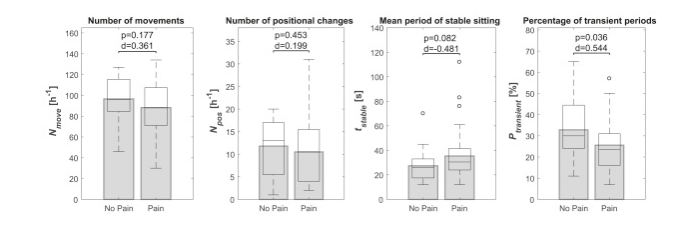 Individus atteints de lombalgie chronique ont montré une tendance possible (test t non significatif) à un comportement assis plus statique par rapport à leurs homologues non douloureux.
Invalidité due à la douleur chronique
Bontrup et al., 2019
Contexte général
Physiopathologie
Complications
Méthodes d’évaluation
APA & Lombalgie
Le niveau de sédentarité conditionne la lombalgie chronique
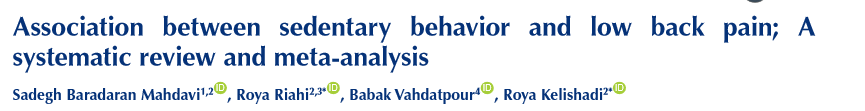 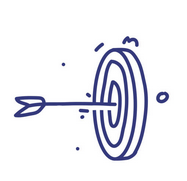 Etudier la corrélation entre le comportement sédentaire et ses indicateurs et la lombalgie (LBP) chez les adultes et les enfants.
Méthodologie

49 études analysées

Des études ayant analysées à la fois de la lombalgie aigue et chronique
Mahdavi et al., 2021
Contexte général
Physiopathologie
Complications
Méthodes d’évaluation
APA & Lombalgie
Le niveau de sédentarité conditionne la lombalgie chronique
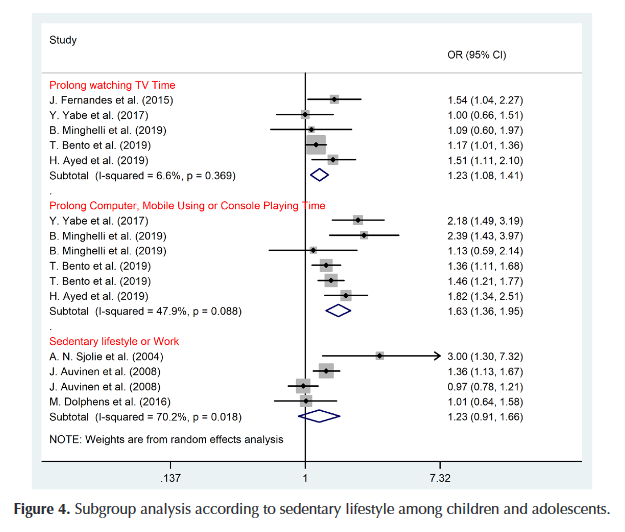 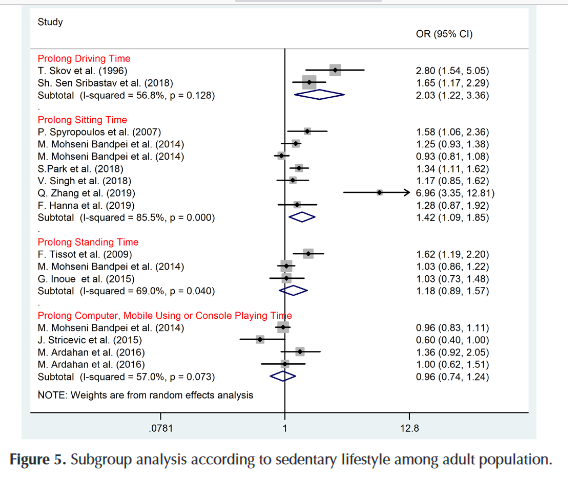 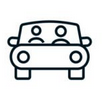 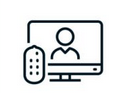 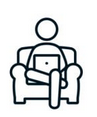 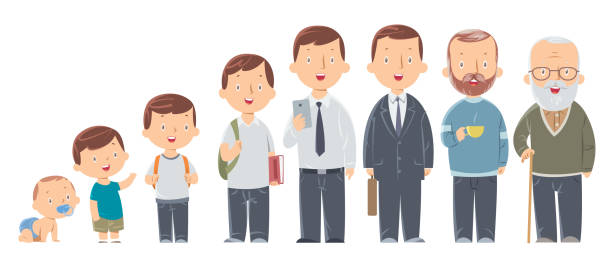 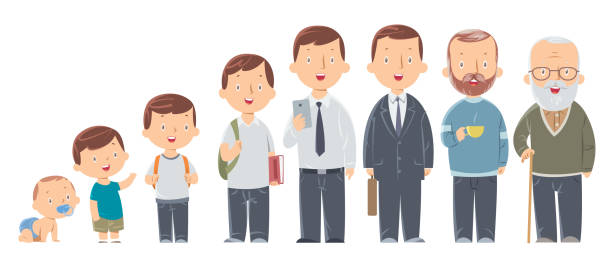 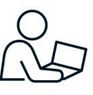 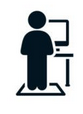 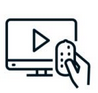 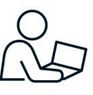 Sédentarité était un facteur de risque de lombalgie (OR = 1,24, 1,02-1,5)
Temps passé assis prolongé (OR = 1,42, 1,09-1,85)
Temps de conduite (OR = 2,03, 1,22-3,36) 
Comportement sédentaire était associé à la lombalgie chez les employés de bureau (OR = 1,23).
la sédentarité était un facteur de risqué de lombalgie (OR = 1,41, 1,24-1,60) 
Ecoute prolongée de la télévision (OR = 1,23, 1,08-1,41) 
Temps d'utilisation de l'ordinateur/du portable et de la console (OR = 1,63, 1,36-1,95)
Mahdavi et al., 2021
Contexte général
Physiopathologie
Complications
Méthodes d’évaluation
APA & Lombalgie
Une spirale négative du déconditionnement physique
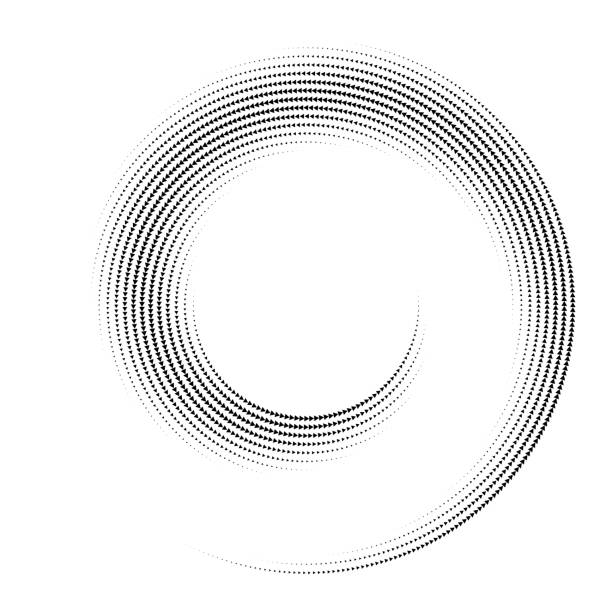 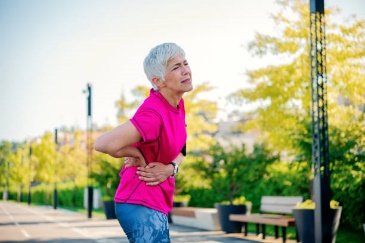 3 :  Pourquoi l’activité physique et si possible la sédentarité sont si importantes pour la pathologie ?
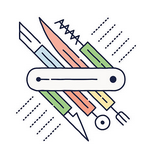 Les bénéfices des types d’exercices sur la lombalgie
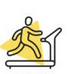 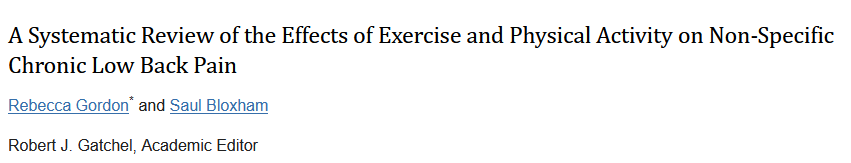 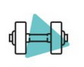 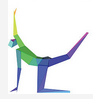 Gordon et al., 2016
Contexte général
Physiopathologie
Complications
Méthodes d’évaluation
APA & Lombalgie
Activité aérobie
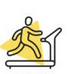 Augmente la vascularisation des tissus mous du dos 

Réduit la rigidité dans le bas du dos 

30/40 min d’activité aérobie augmente la libération d’endorphine permettant ainsi d’inhiber en partie le système de la douleur 

Permet d’améliorer les capacités fonctionnelles et le statut vital de l’individu
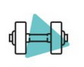 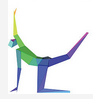 Gordon et al., 2016
Contexte général
Physiopathologie
Complications
Méthodes d’évaluation
APA & Lombalgie
Renforcement musculaire
Une reduction de la force des muscles qui maintiennent le rachis peut amener à une instabilité lombaire & ainsi réduire la flexbilité de la colonne vertebrale 

Instabilité et flexibilité chez les lombalgiques sont associées aux douleurs 

En agissant sur ces zones musculaires on peut augmenter la force musculaire et limiter l’instabilité et donc les douleurs 

Le recrutement des muscles profonds abdominaux ont été mis en évidence chez les lombalgiques comme un levier pour atténuer les douleurs

Agir sur les muscles profonds (transverses) et faire marcher les patients
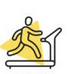 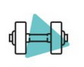 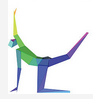 Gordon et al., 2016
Contexte général
Physiopathologie
Complications
Méthodes d’évaluation
APA & Lombalgie
Flexibilité
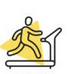 ↗ degrès de liberté de la colone vertebreale et ainsi façiliter certains mouvements



Réduit les tensions musculaire


Attention à ne pas recréer via les étiremment les douleurs du patients en exagérant les étiremments
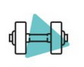 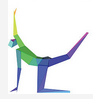 Gordon et al., 2016
Contexte général
Physiopathologie
Complications
Méthodes d’évaluation
APA & Lombalgie
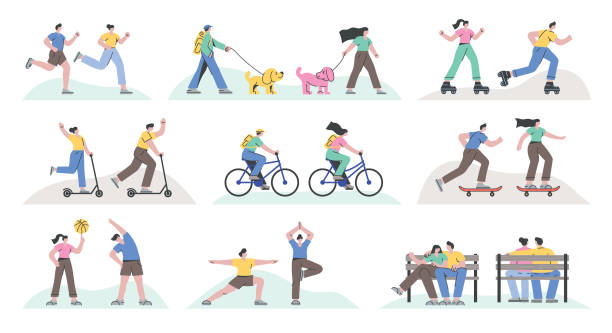 4 :  Connaître les meilleurs modalités d’exercices pour la population ?
La complexité du choix du type d’exercice ?
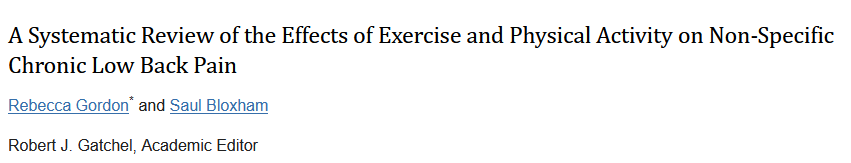 “Cependant, la forme d'exercice la plus efficace en tant que méthode de réadaptation pour la NSCLBP est inconnue [6,28], reflétant sa complexité [17] et des recherches supplémentaires sont nécessaires.” Gordon et al, 2016
Contexte général
Physiopathologie
Complications
Méthodes d’évaluation
APA & Lombalgie
La complexité du choix du type d’exercice ?
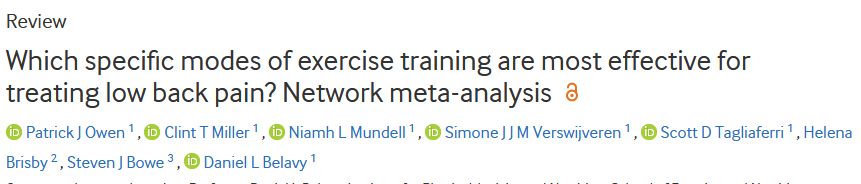 89 études analysées 

5578 patients
Le Pilates (pour la douleur), de la résistance et de l'aérobie et de de la stabilisation/du contrôle moteur (pour la fonction physique) étaient les interventions les plus efficaces (grade bas)

L'effet des étirements et de l'exercice McKenzie sur la douleur et la fonction physique autoévaluée n'était pas significativement différent du contrôle sans intervention. 

Le contrôle réel était le traitement le moins efficace pour tous les résultats, suivi par le traitement non interventionnel du thérapeute pour la douleur et la fonction physique et le traitement interventionnel du thérapeute pour la santé mentale.
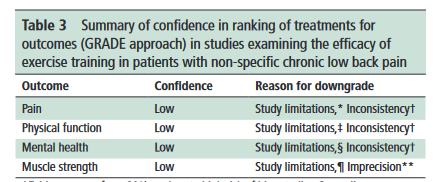 Owen et al., 2019
Contexte général
Physiopathologie
Complications
Méthodes d’évaluation
APA & Lombalgie
Les thérapies / programmes par exercices physiques ont un potentiel économique +++
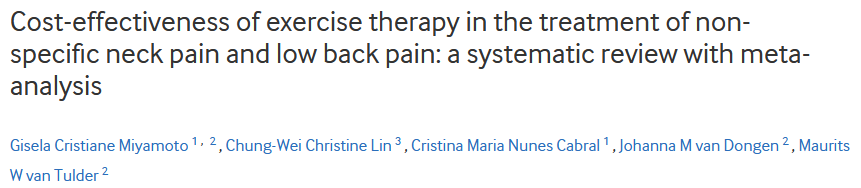 “La thérapie par l'exercice semble être rentable par rapport aux soins habituels pour les lombalgies subaiguës et chroniques”
Myamoto et al., 2019
Contexte général
Physiopathologie
Complications
Méthodes d’évaluation
APA & Lombalgie
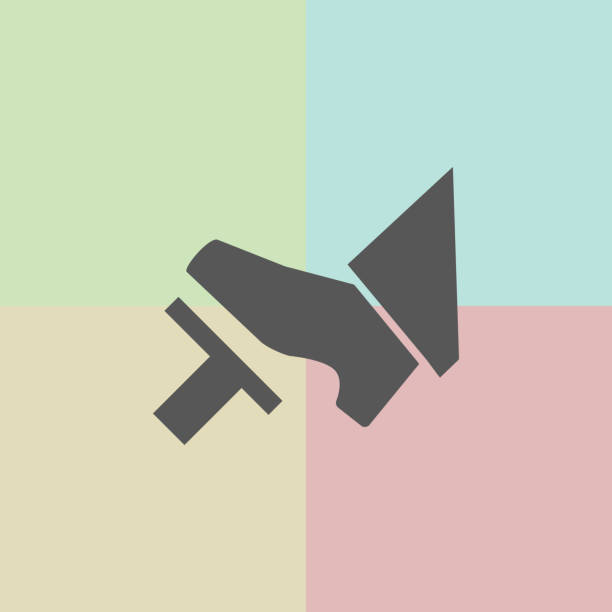 5 :  Connaître les freins / leviers pour l’APA pour la population ?
Barrières & facilitateurs de l’activité physique
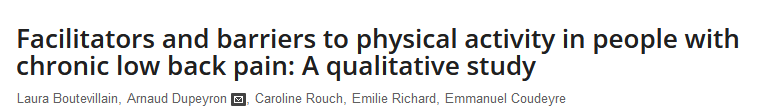 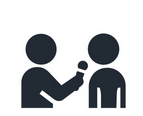 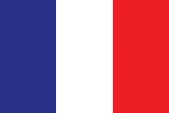 Population lombalgiques française dans le cadre d’un programme de rééducation

29  individus interviewés ou questionnés en groupe

Domaine physique, psychologique et socio-environnemental
Boutevillain et al., 2017
Contexte général
Physiopathologie
Complications
Méthodes d’évaluation
APA & Lombalgie
Barrières & facilitateurs de l’activité physique
Les barrières/obstacles identifiés 

Le principal obstacle à la pratique de l'AP est la douleur.

 Les barrières psychologiques étaient associées à la difficulté d'intégrer l'AP dans la vie quotidienne de la personne

Les barrières environnementales étaient dominées par le manque de temps
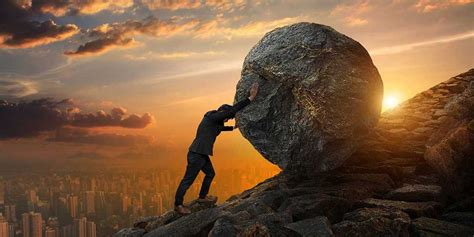 Les facilitateurs identifiés : 

Caractère encadré de l'activité physique : supervision par des professionnels

Pratique en groupe, qui ont amélioré l'adhésion des personnes.
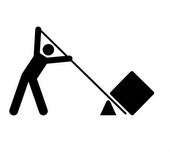 Boutevillain et al., 2017
Contexte général
Physiopathologie
Complications
Méthodes d’évaluation
APA & Lombalgie
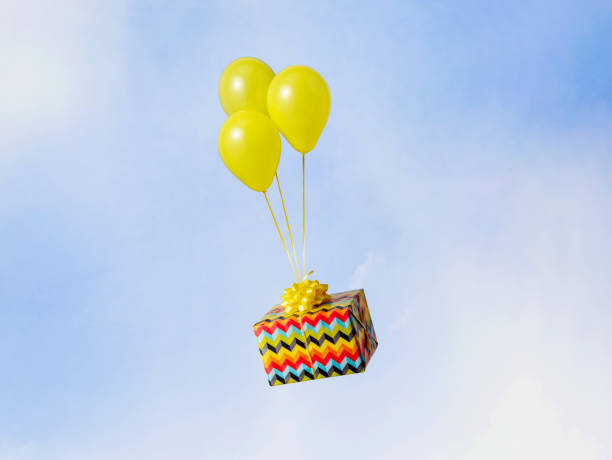 6 :  Bonus
A prendre en considération avec ce public
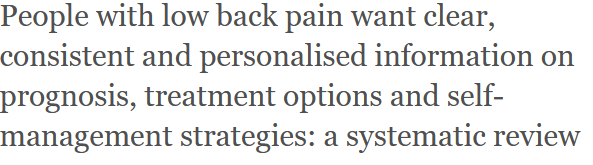 41 articles analysés

Articles utilisant des questionnaires ou des entretients pour rapporter les besoins des patients, leurs objectifs, leurs préoccupations ….
Lim et al., 2019
Contexte général
Physiopathologie
Complications
Méthodes d’évaluation
APA & Lombalgie
A prendre en considération avec ce public
Désir d'informations claires, cohérentes et personnalisées sur le pronostic, les options de traitement et les stratégies d'autogestion, liées aux soins de santé et aux questions professionnelles 

Pour corriger les croyances inutiles et optimiser la mise en œuvre d'une thérapie fondée sur des preuves, l'éducation des patients et des professionnels de la santé peut être justifiée
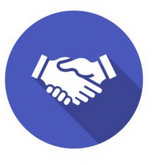 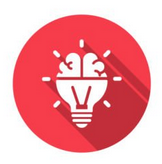 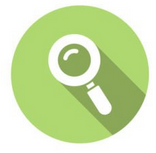 Rechercher continuellement
Collaborer avec le patient et être transparent
Avoir la connaissance
Lim et al., 2019
Contexte général
Physiopathologie
Complications
Méthodes d’évaluation
APA & Lombalgie
L’APA est importante mais constitue un rouage de la prise en charge
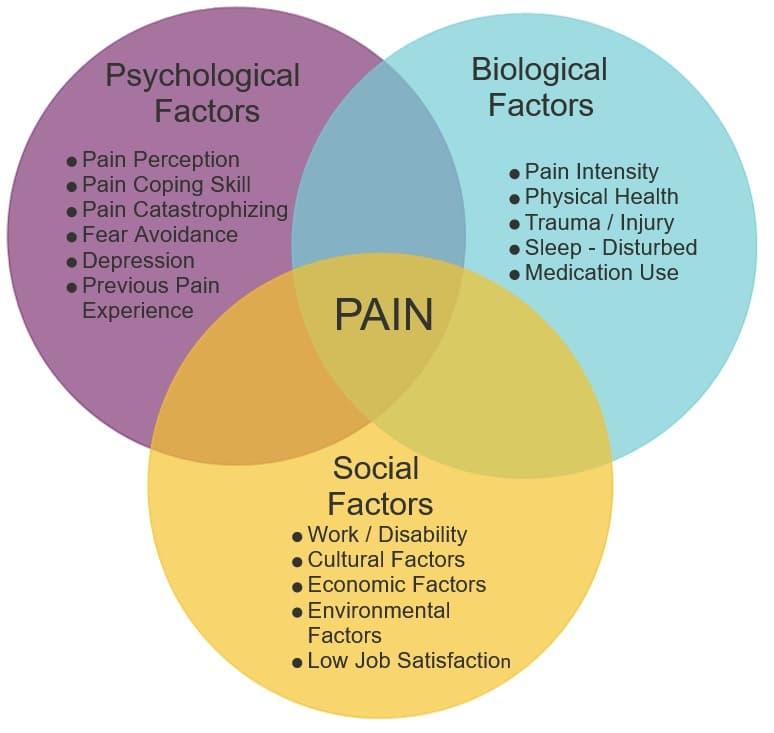 La prise en charge doit être la plus holistique possible 

Les freins et barrières à l’activité physique ne pourront pas être pleinement corrigés uniquement grâce à des programmes de rééducation !
Mescouto et al., 2020
Contexte général
Physiopathologie
Complications
Méthodes d’évaluation
APA & Lombalgie
L’APA est importante mais constitue un rouage de la prise en charge
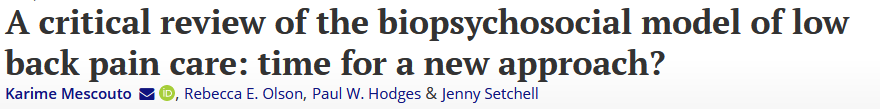 Les chercheurs se concentrent étroitement sur les aspects biologiques et cognitivo-comportementaux du modèle.

Les aspects sociaux et plus larges : dimension culturel, interpersonnel et institutionnel, semblent être négligés par les chercheurs 

le modèle biopsychosocial peut être inadéquat pour aborder les complexités des personnes souffrant de lombalgie, et une refonte du modèle peut être nécessaire.

Il y a un manque de recherche conceptualisant la façon dont la physiothérapie applique le modèle biopsychosocial dans la recherche et la pratique.
Mescouto et al., 2020
Contexte général
Physiopathologie
Complications
Méthodes d’évaluation
APA & Lombalgie
L’APA est importante mais constitue un rouage de la prise en charge
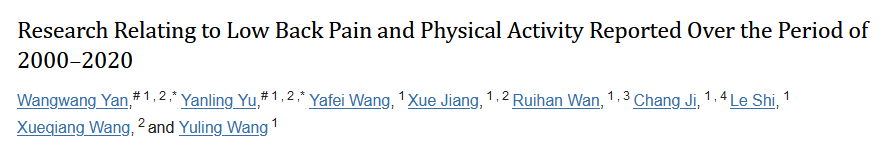 Les catégories de sujets étaient principalement axées sur : 
l'orthopédie (2579, 26,54 %)
la réadaptation (2544, 26,18 %)
les sciences du sport (2015, 25,44 %)
principalement axés sur les croyances en matière d'aérobie, d'obésité et de peur-évitement
Yan et al., 2021
Contexte général
Physiopathologie
Complications
Méthodes d’évaluation
APA & Lombalgie
Des pistes à explorer
Maintient exercice à domicile : déterminants, facilitateurs 

Combinaison d’exercice spécifique

Fréquence et intensité 

Utilisation des technologies pour maintenir AP & réduire sédentarité

Etudier les effets de la sédentarité 

Télémédecine 
…..
Contexte général
Physiopathologie
Complications
Méthodes d’évaluation
APA & Lombalgie
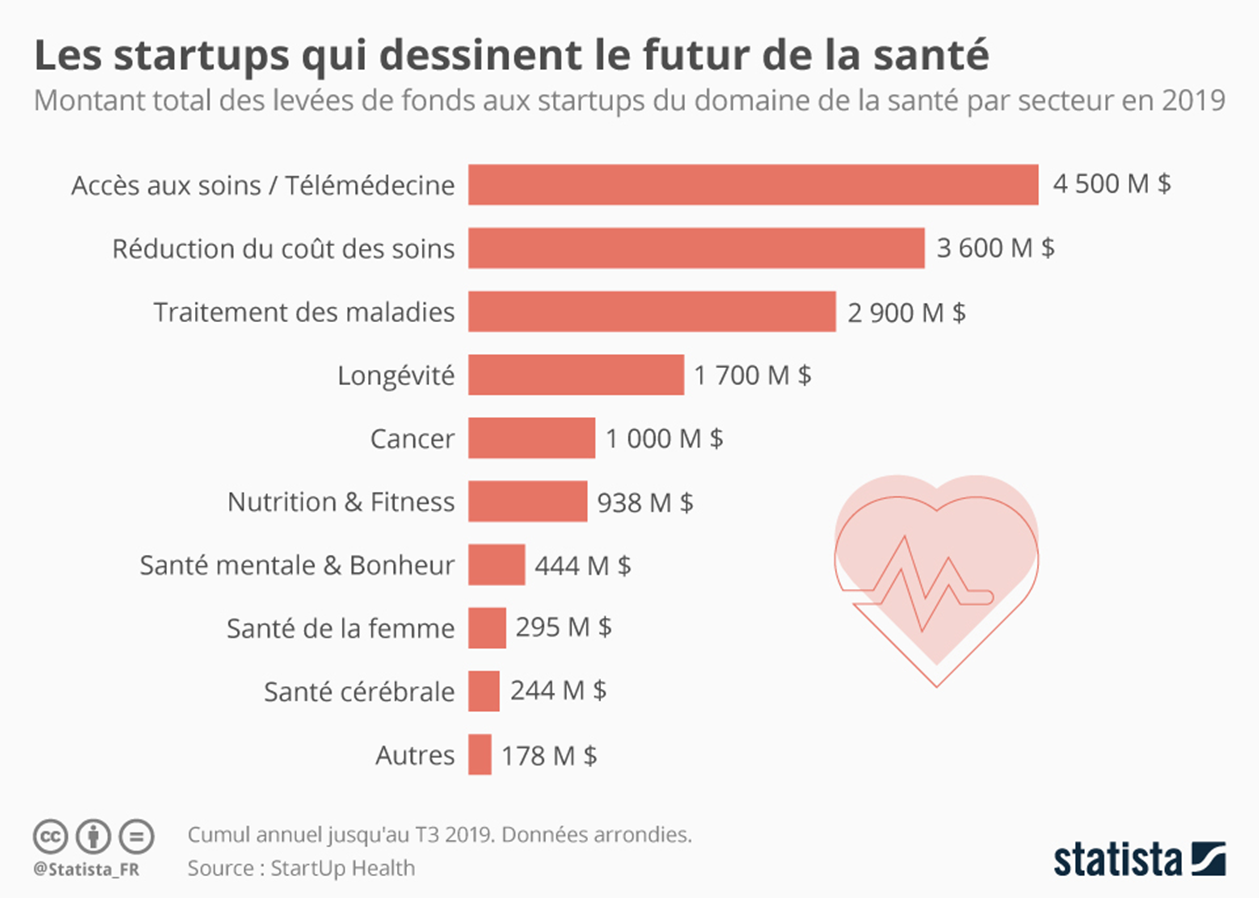